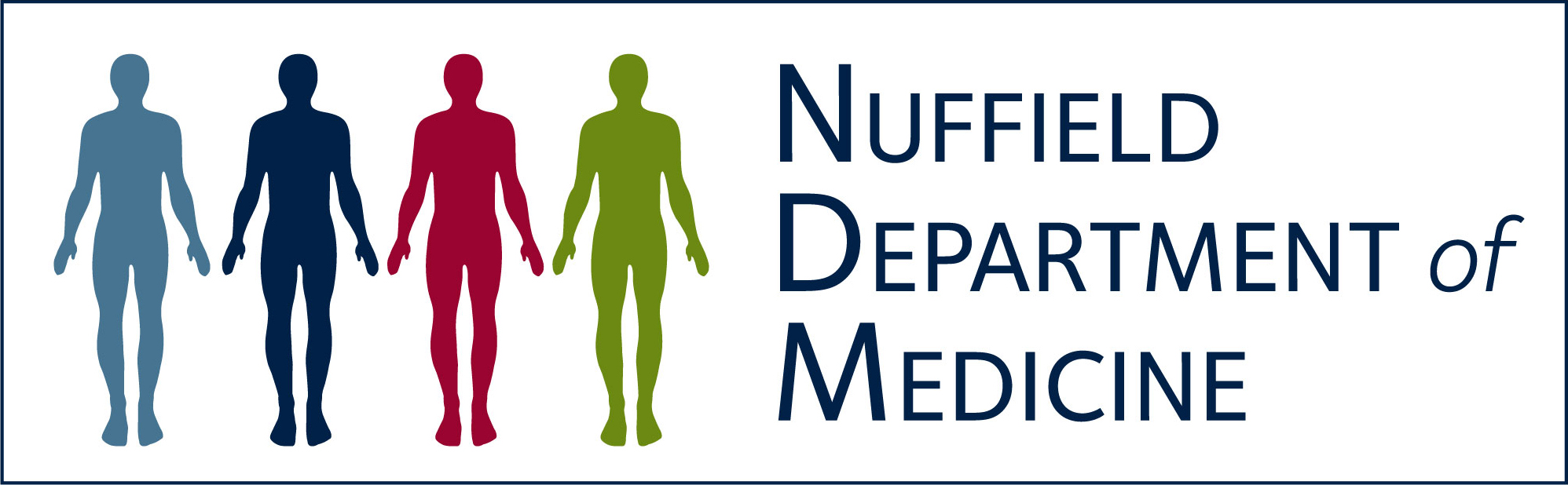 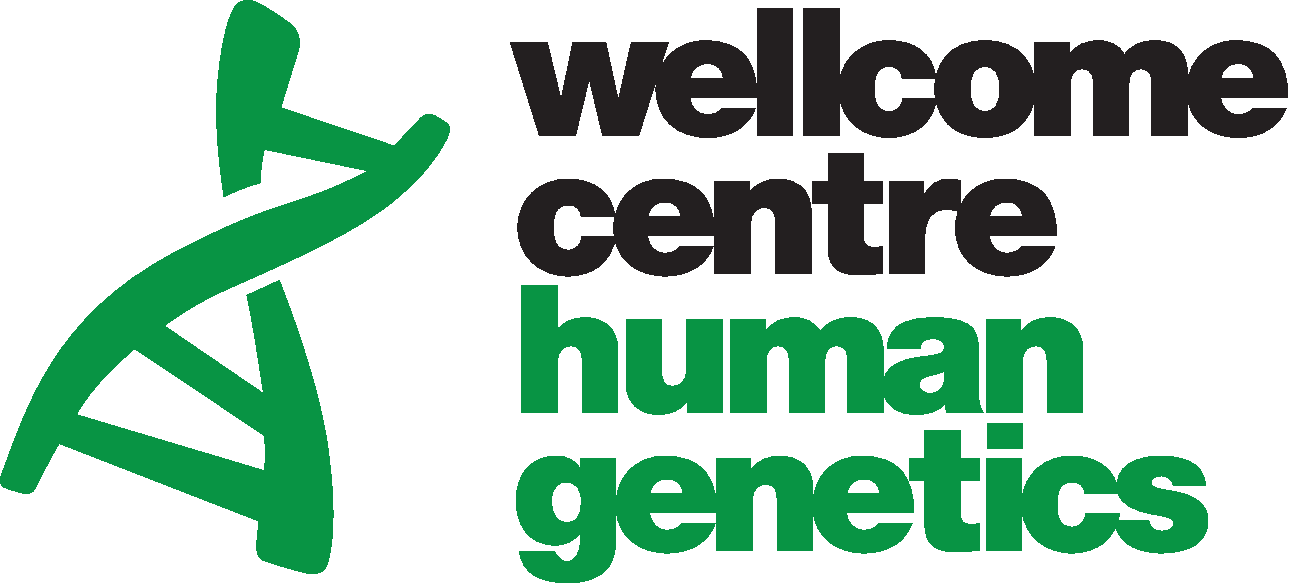 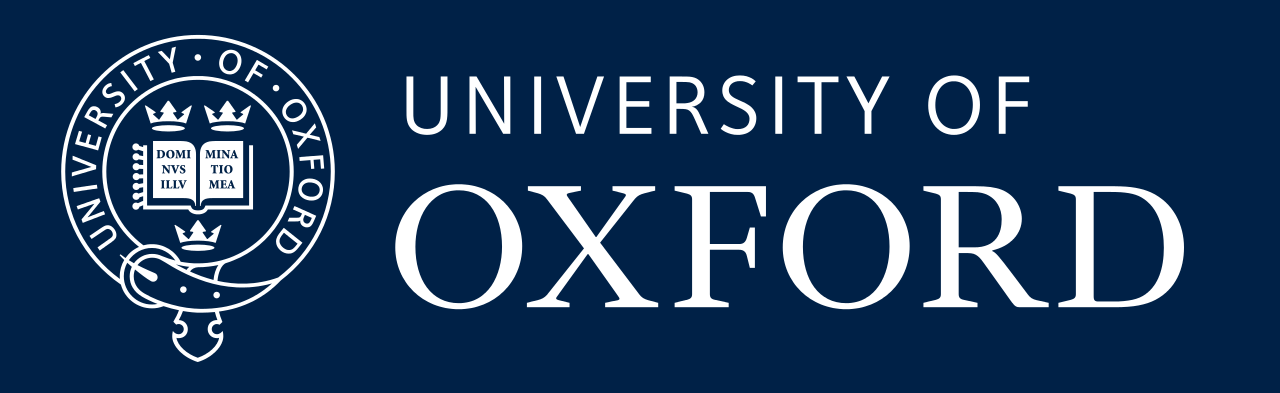 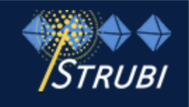 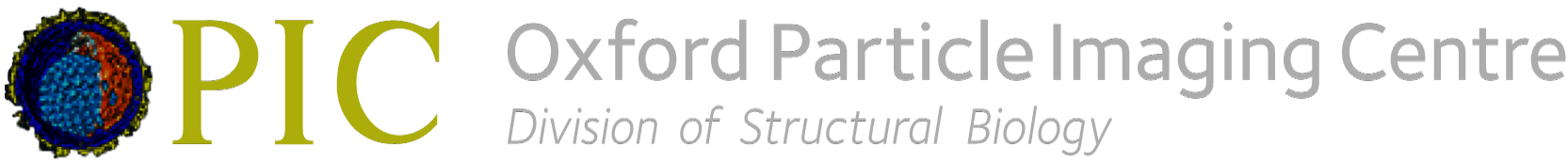 Loic Carrique
(loic@strubi.ox.ac.uk)
Facilities talks 27th Jan 2022
Oxford Particle Imaging Centre (OPIC)
Admin
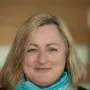 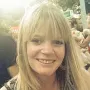 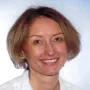 Management
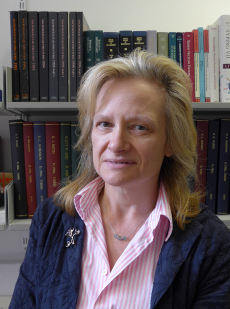 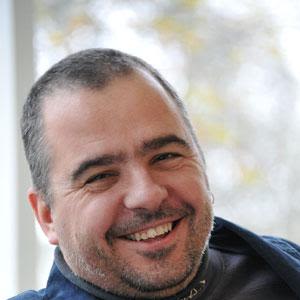 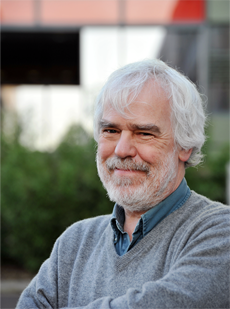 Claire Morris
Melissa Matthews
Agata Krupa
Staff and Facility Support
Dave Stuart
Yvonne Jones
Jonathan Grimes
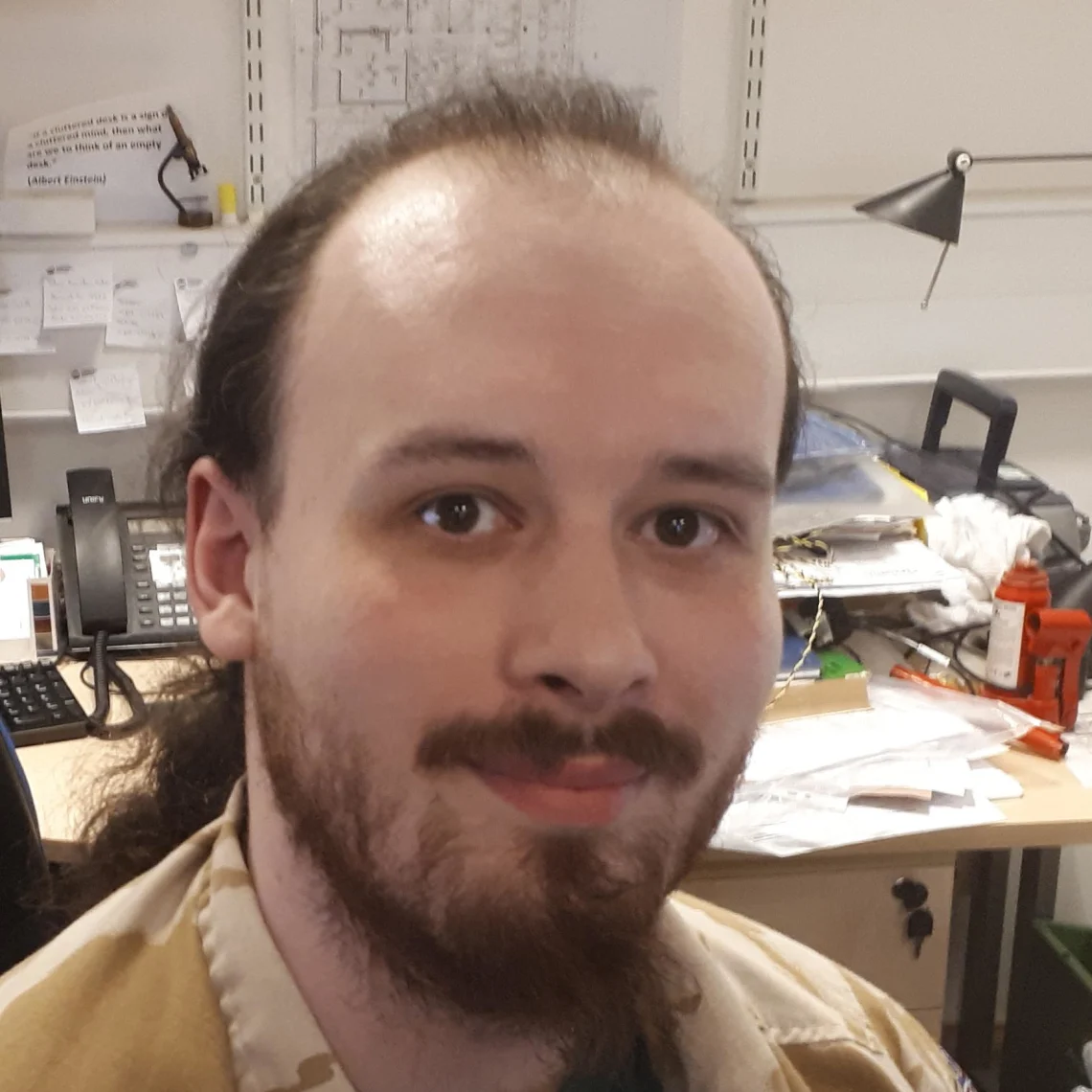 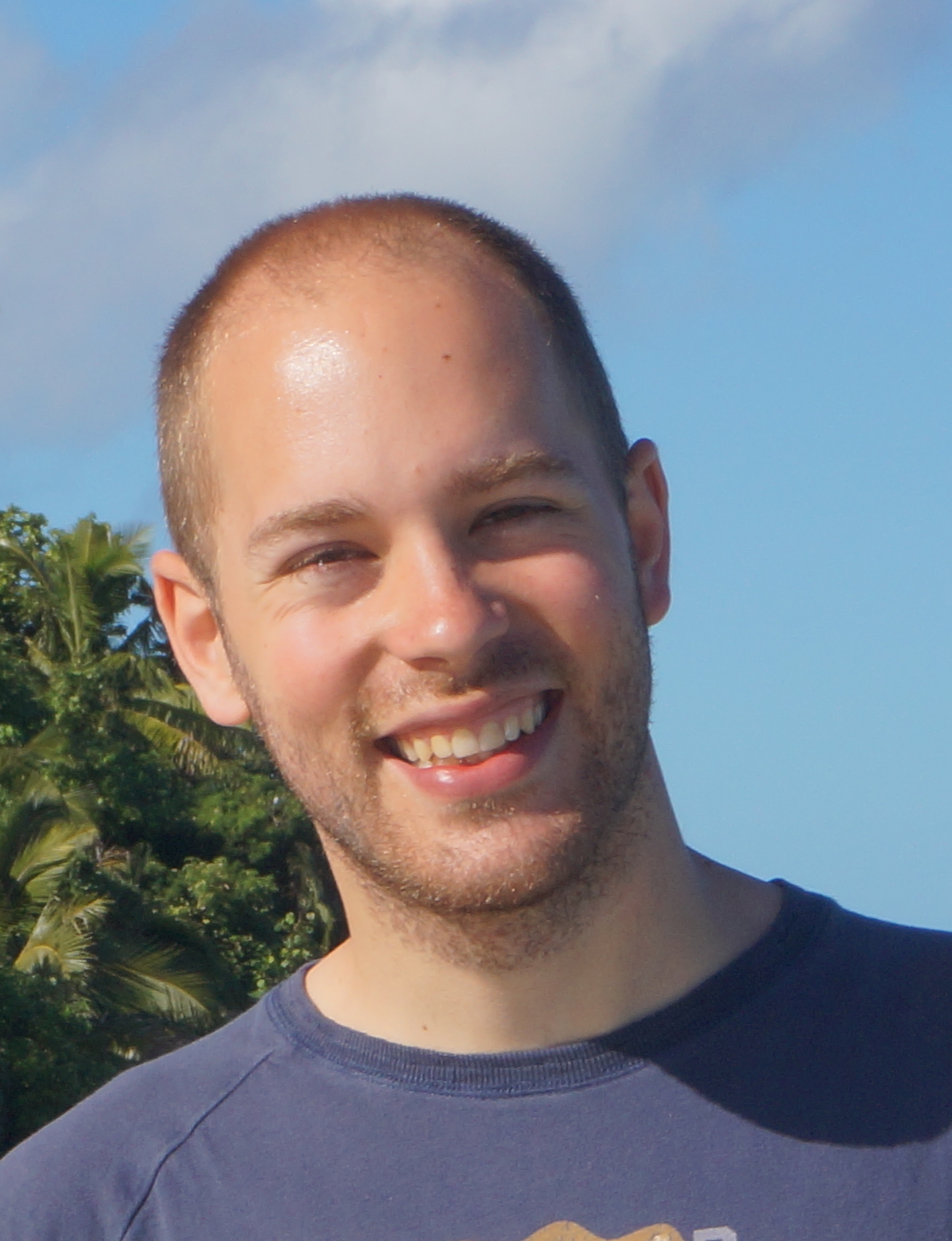 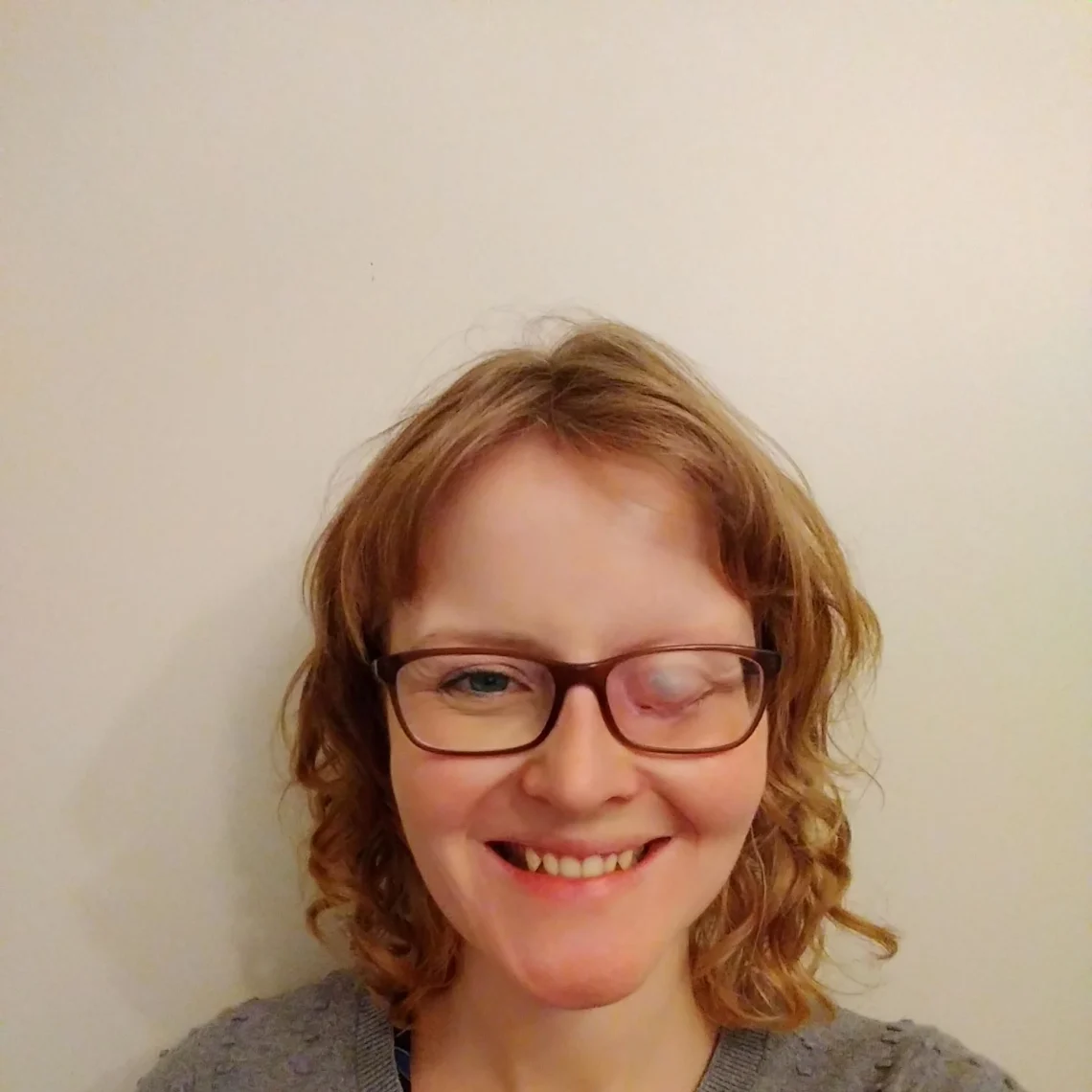 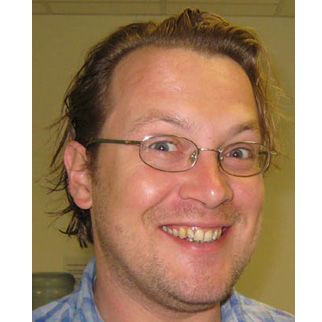 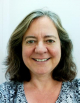 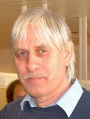 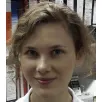 Tom
Walter
Karl
Harlos
Loic
Carrique
Mhairi
Ferguson
Helen
Duyvesteyn
Benjamin Edwards
Elizabeth
MacLean
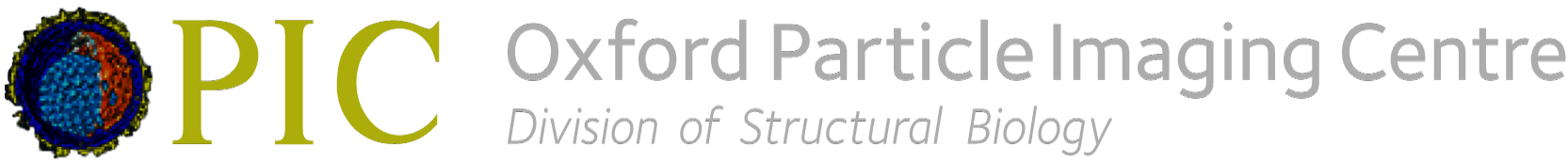 Oxford Particle Imaging Centre (OPIC) – building overview
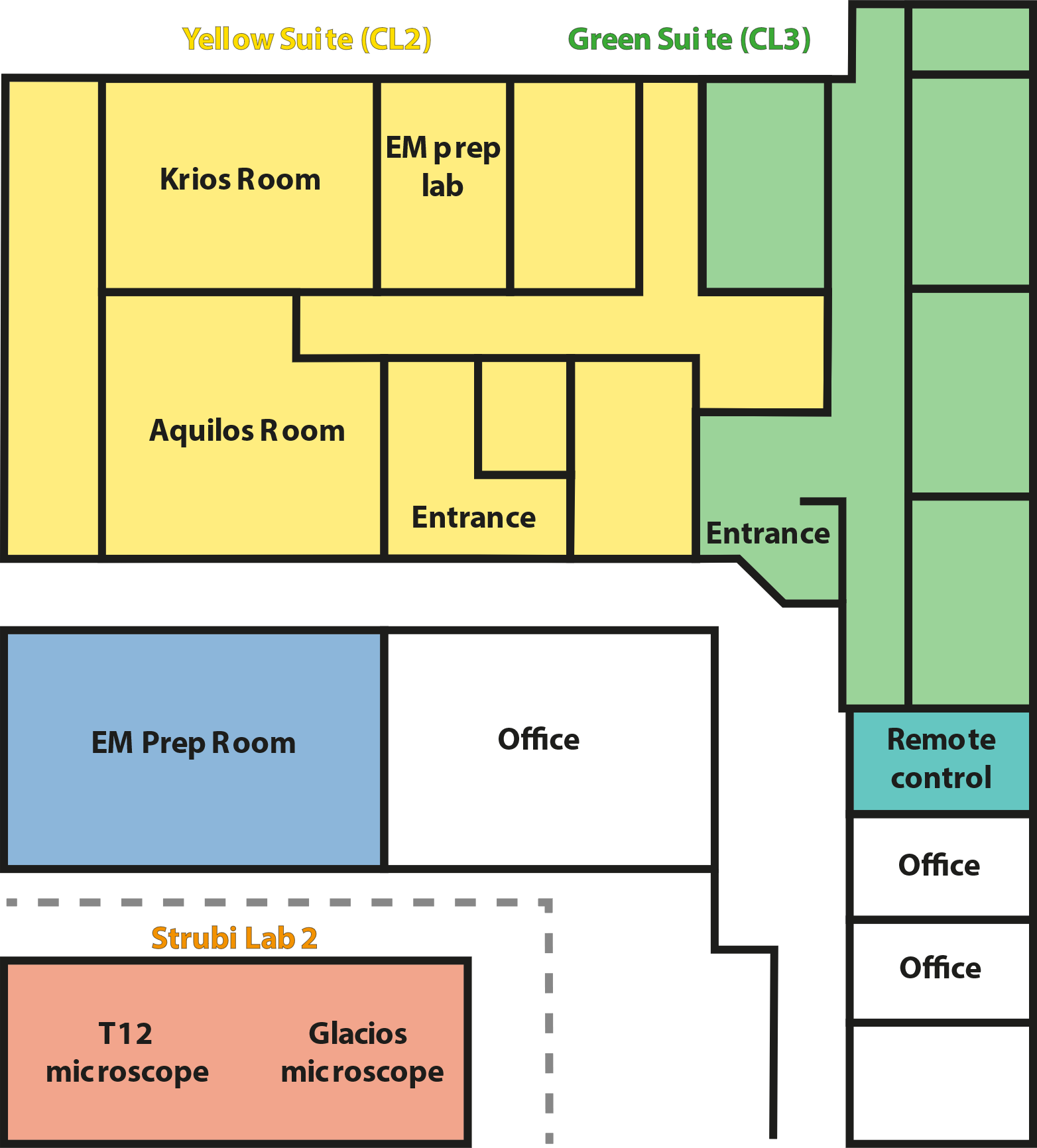 Cryo-EM facility
Yellow suite (Cl2 pathogen)
Green suite (Cl3 pathogen)
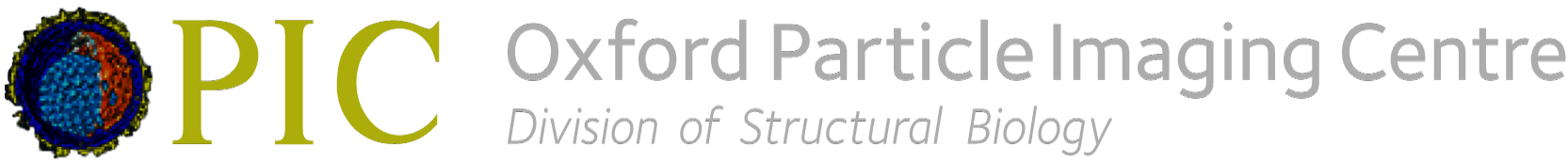 Expectations and aims of the facility
Characterization of biological samples via scanning (SEM) or transmission electron microscopy (TEM).
Get structural information at medium and high resolution of purified or in-situ protein complexes.
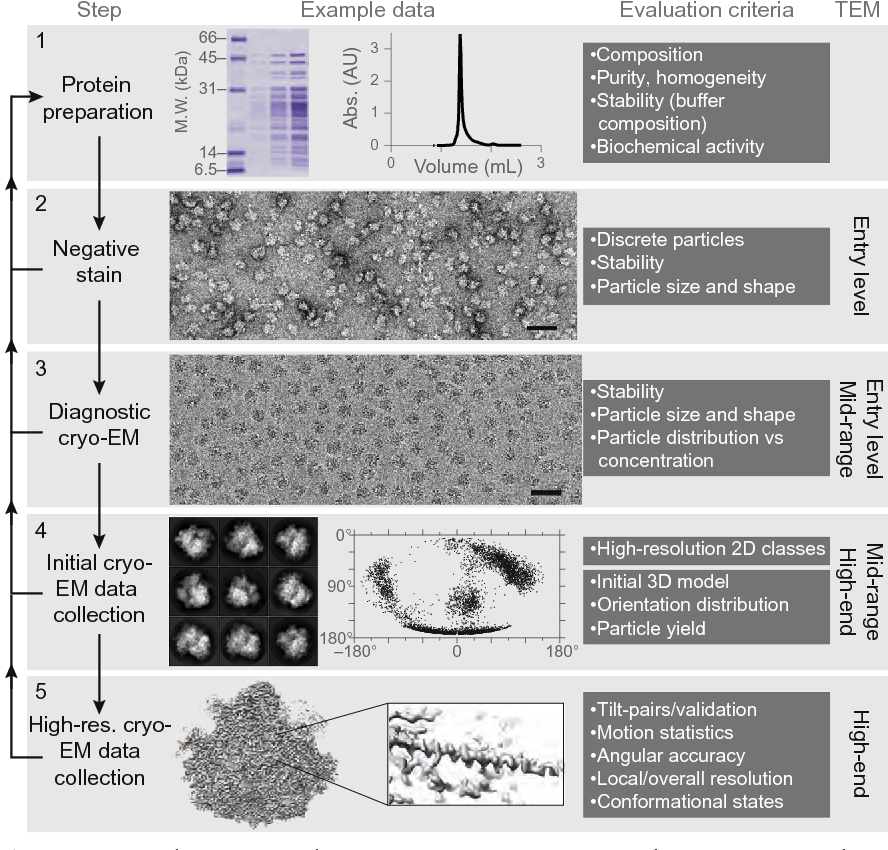 Sample preparation and optimization
Grid screening and initial data collection
High resolution data collection
Data processing
Passmore and Russo, 2016
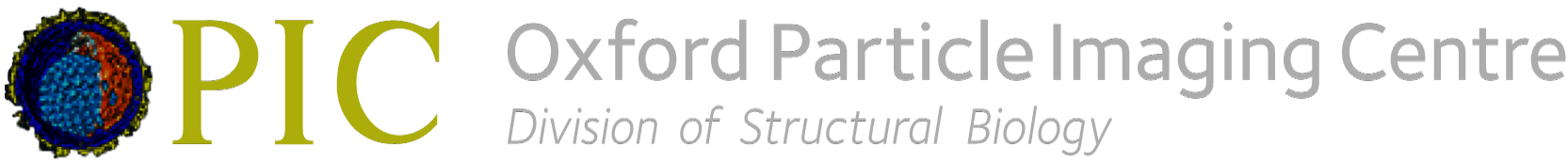 Sample preparation – Plunge freezing
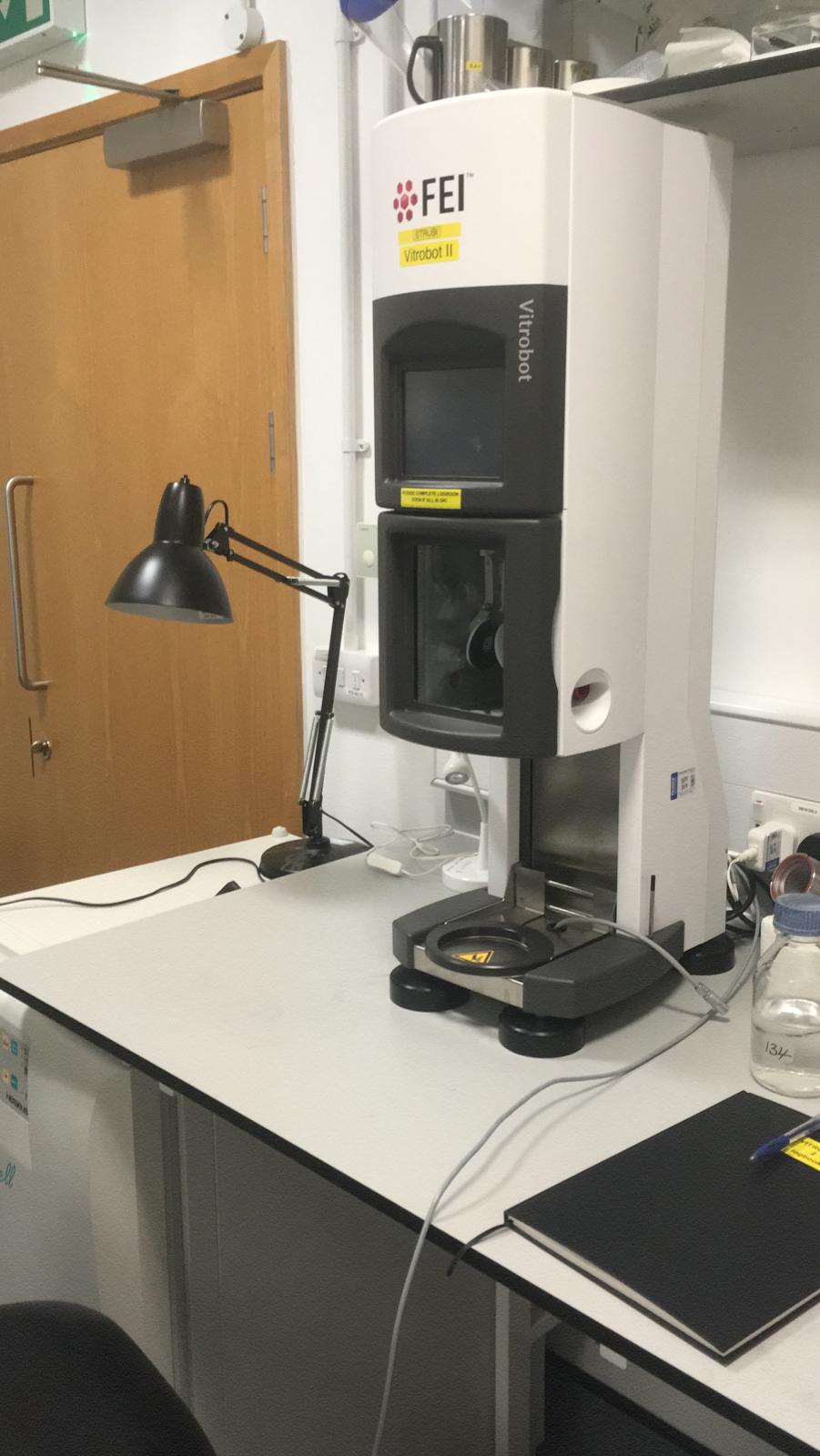 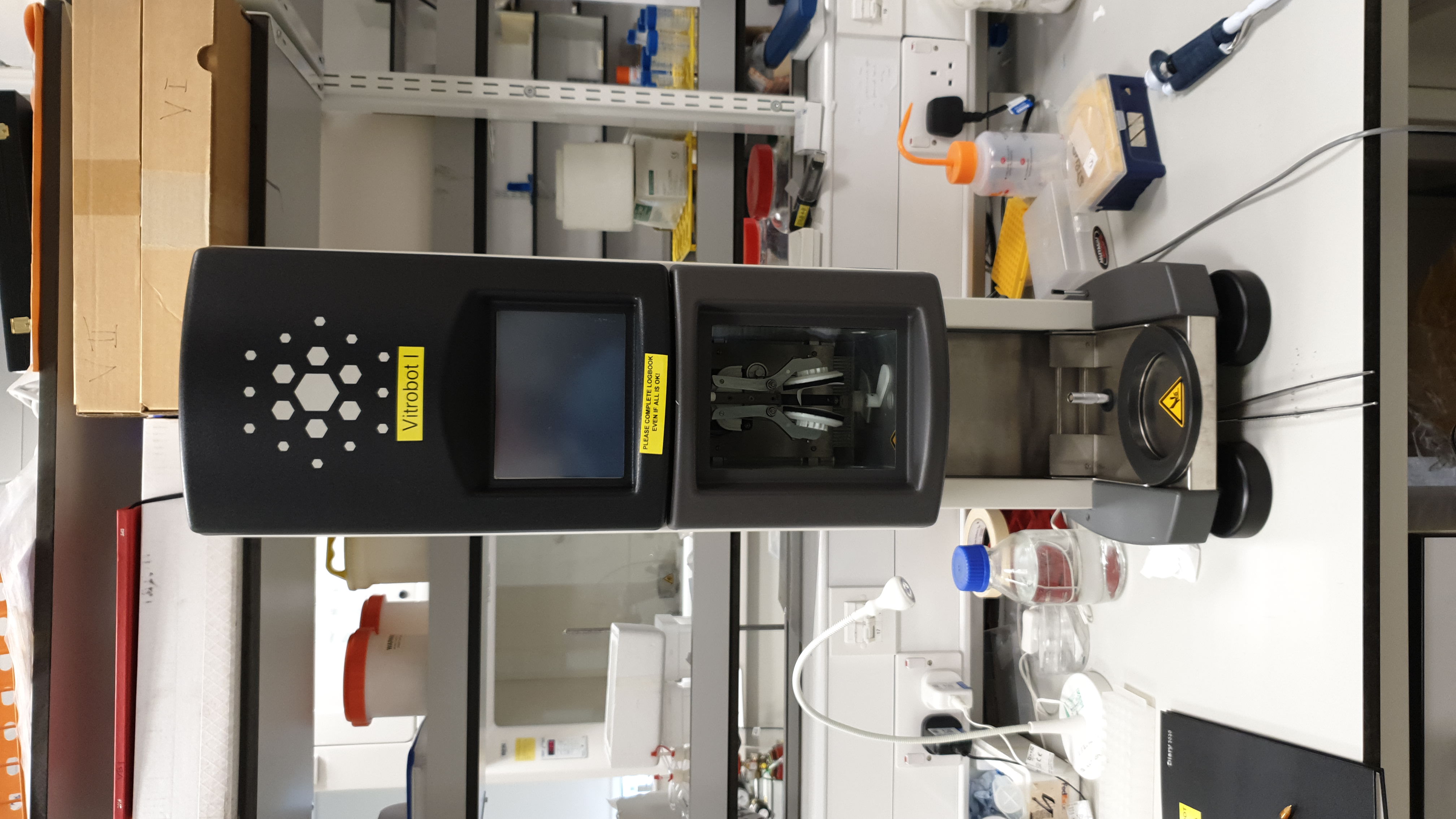 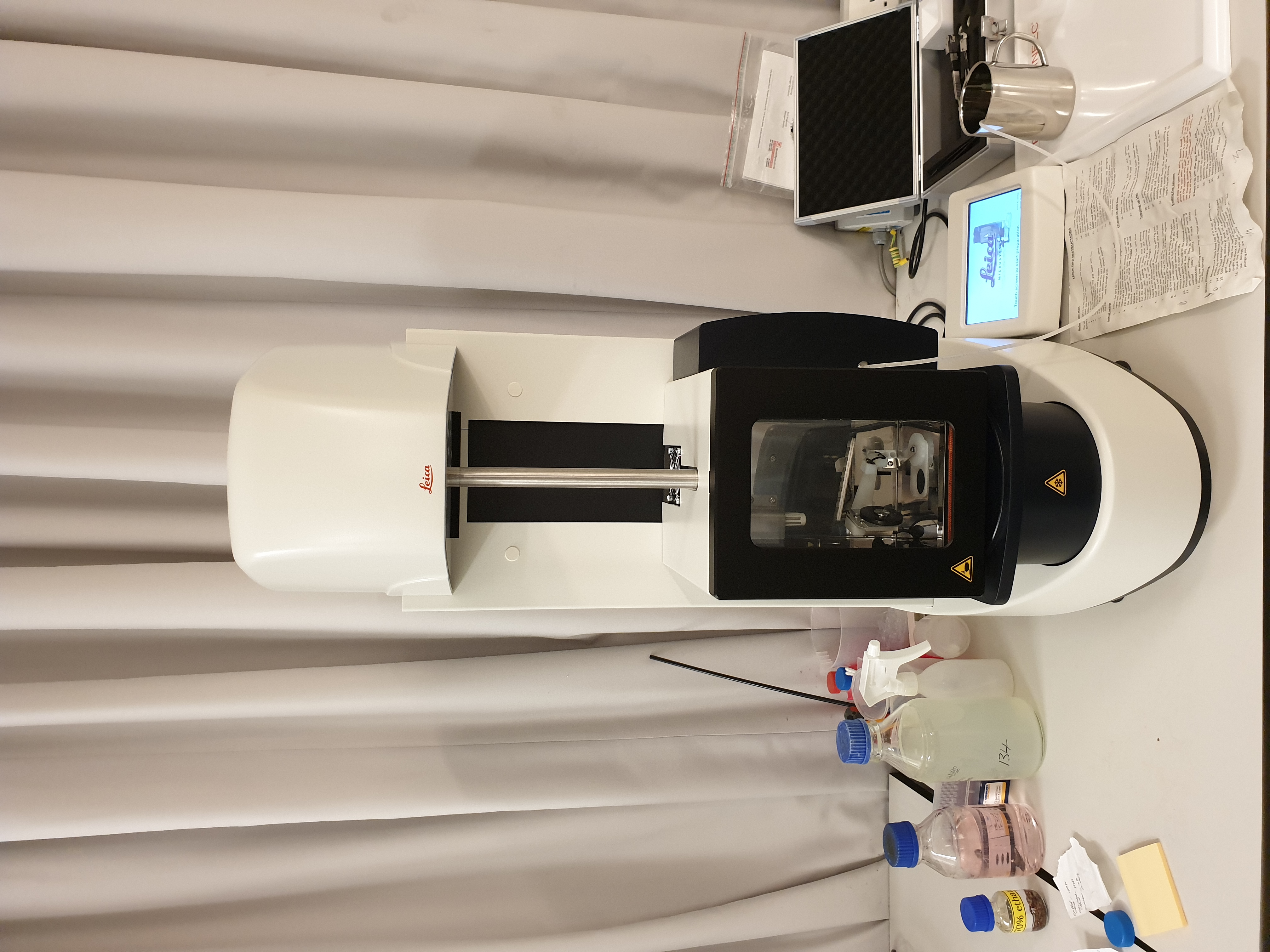 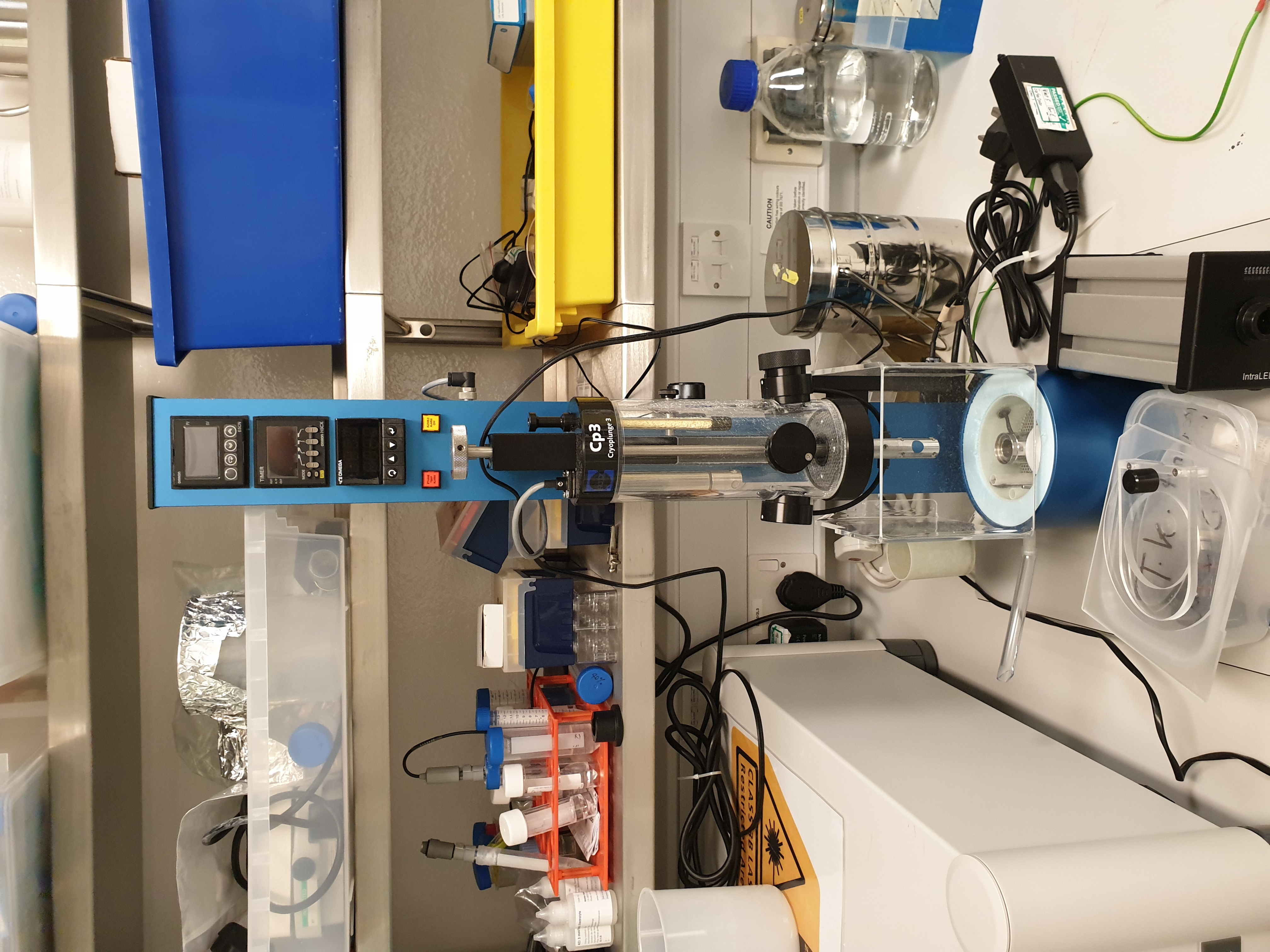 Mark IV Vitrobot
Mark III Vitrobot
GP2 Leica
Gatan CP3
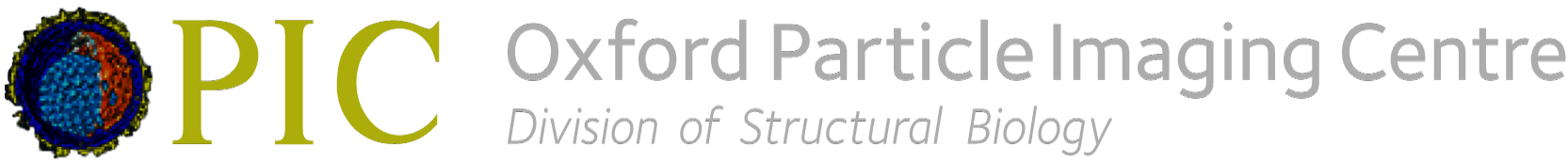 Screening of negative stain grids
Tecnai T12
Characteristics
Negative stain screening 
LaB6 filament
120 kV voltage
CCD camera
Side entry holder

Operating software
SerialEM
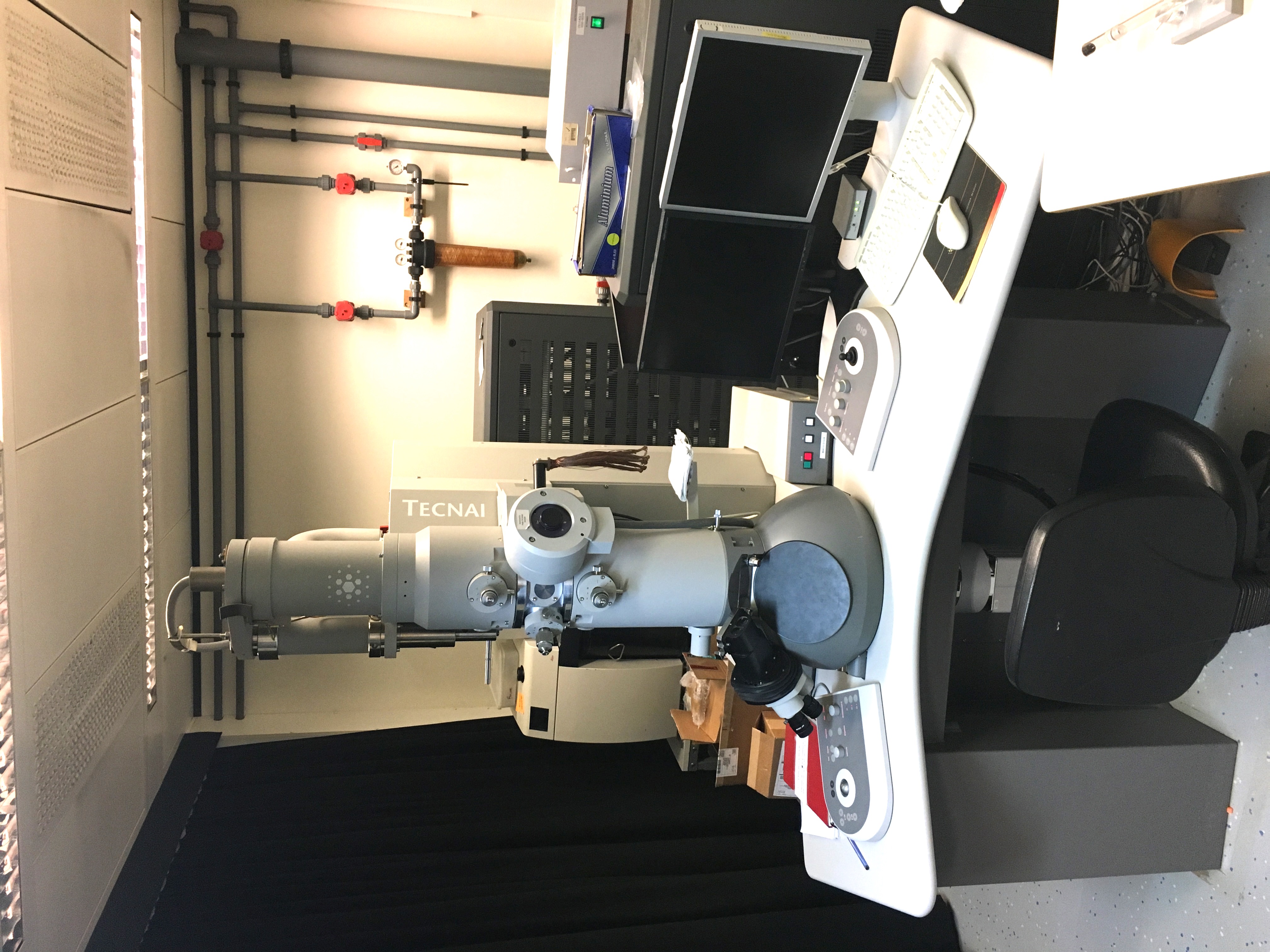 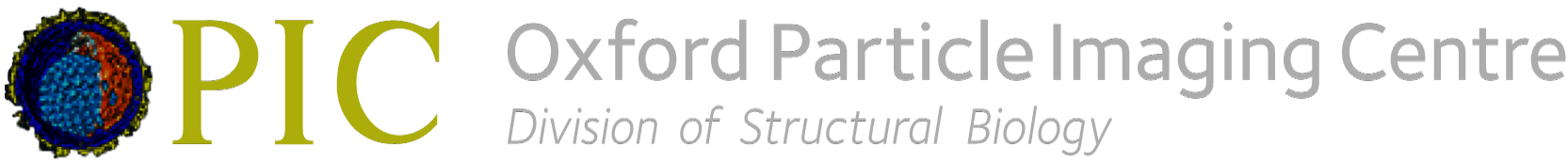 Negative stain data
Example of data you can get
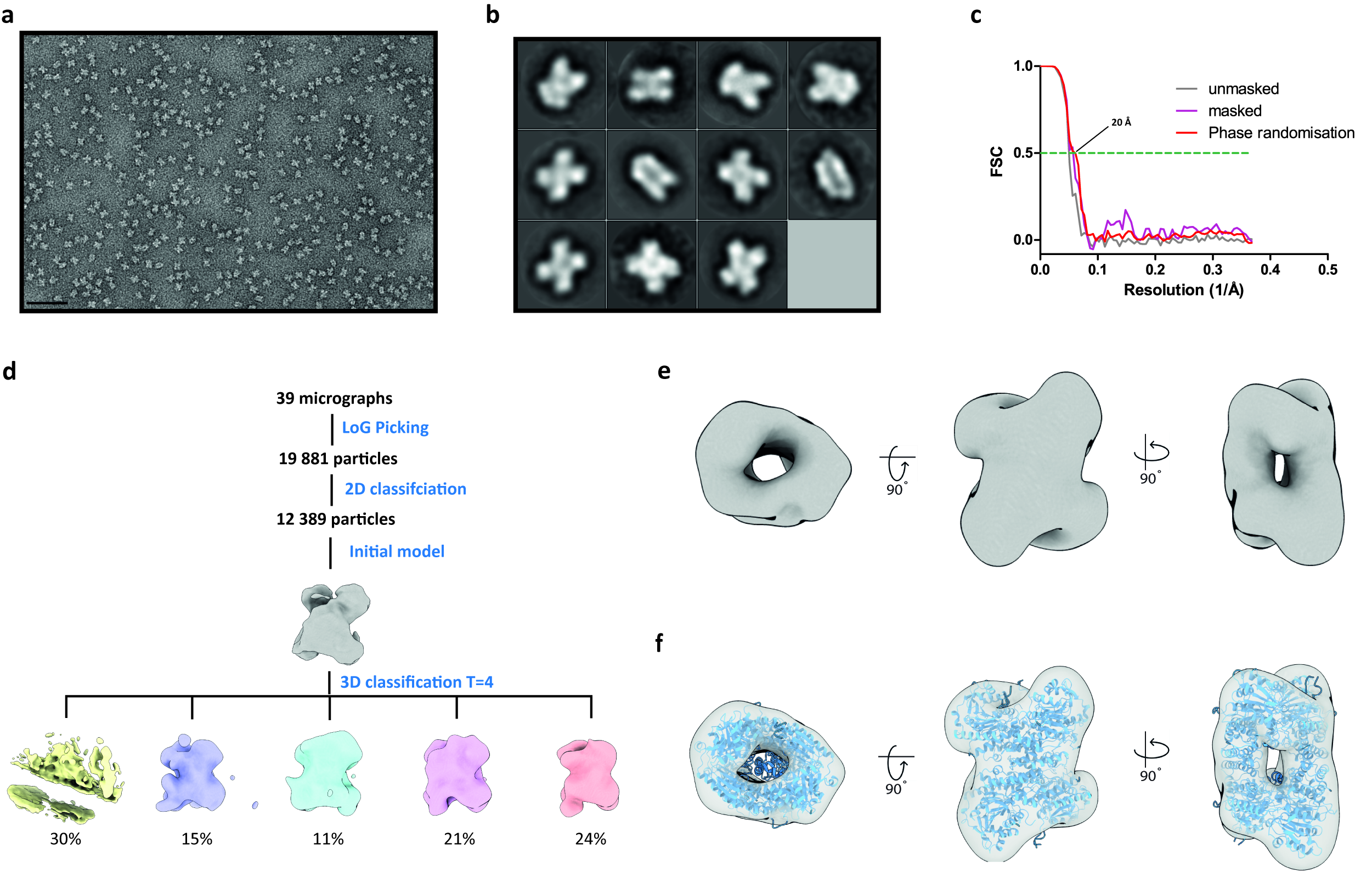 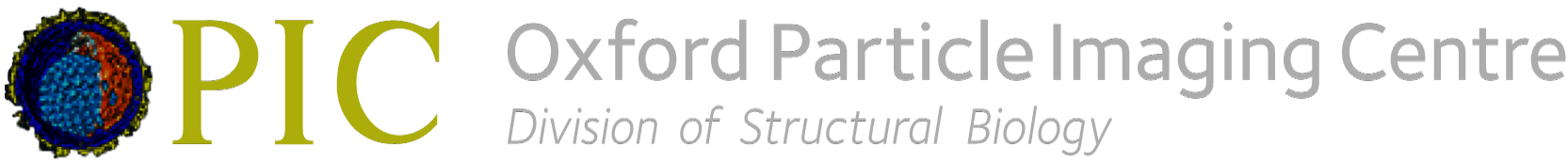 Cryo-EM – Grids screening and initial characterization
GlAcios
Characteristics
Cryo-EM data screening or collection
Field emission gun (FEG)
200 kV voltage
Autoloader (12 grids capacity)
Falcon III direct electron detector
Volta Phase Plate (VPP)

Operating software
EPU (Single Particles), Tomo5 (Tomography)
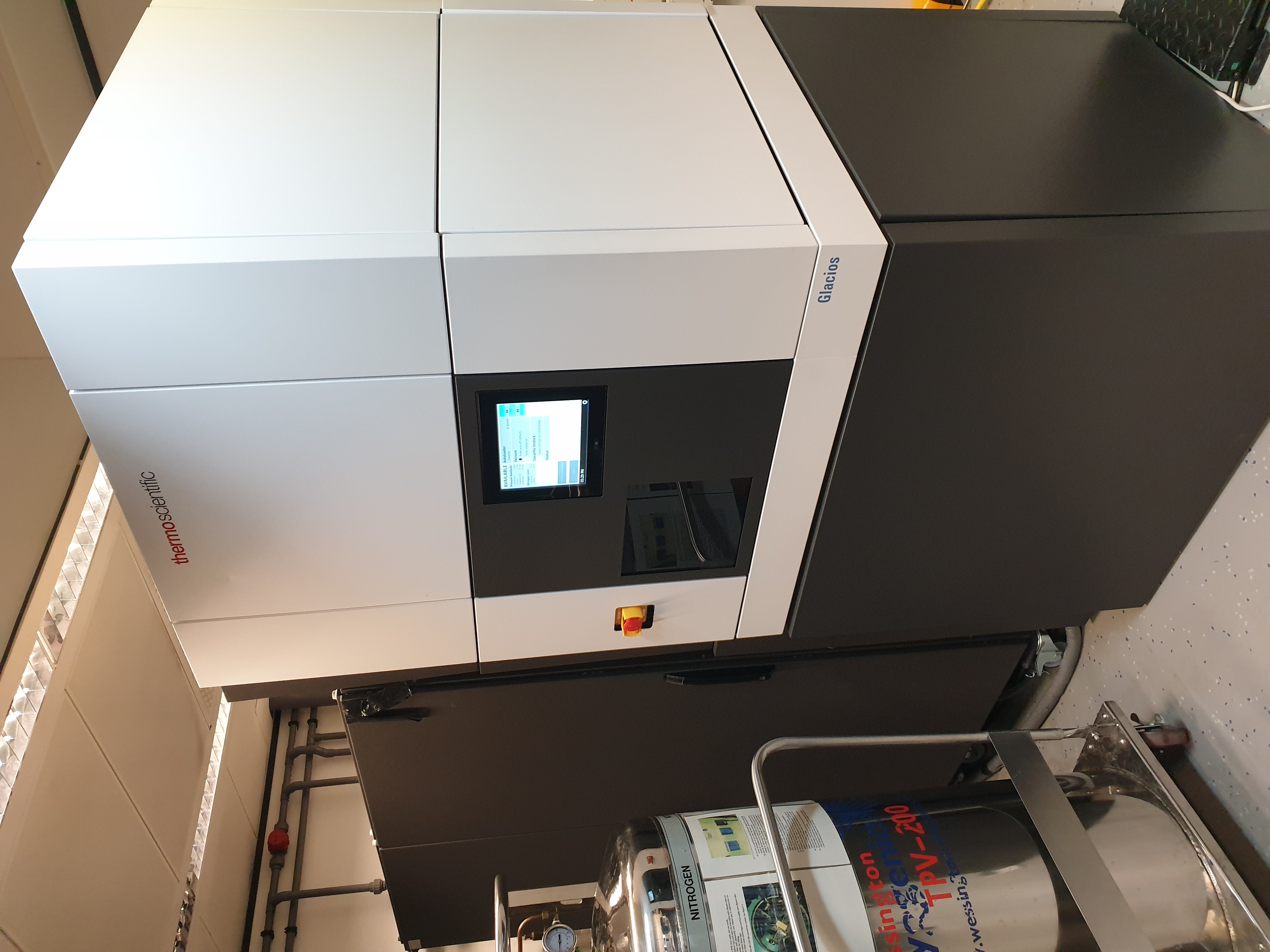 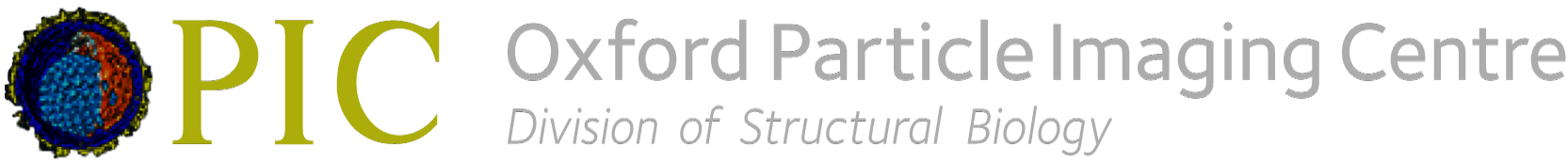 Cryo-EM - High resolution data collection
Titan Krios G3i
Characteristics
Cryo-EM data screening or collection
Field emission gun (FEG)
300 kV voltage
Autoloader (12 grids capacity)
Falcon III direct electron detector
Volta Phase Plate (VPP)
Previously Gatan K2 Summit direct electron detector with GIF energy filter

Operating software
EPU (Single Particles), Tomo5 (Tomography)
SerialEM (Tomography and Single Particles)
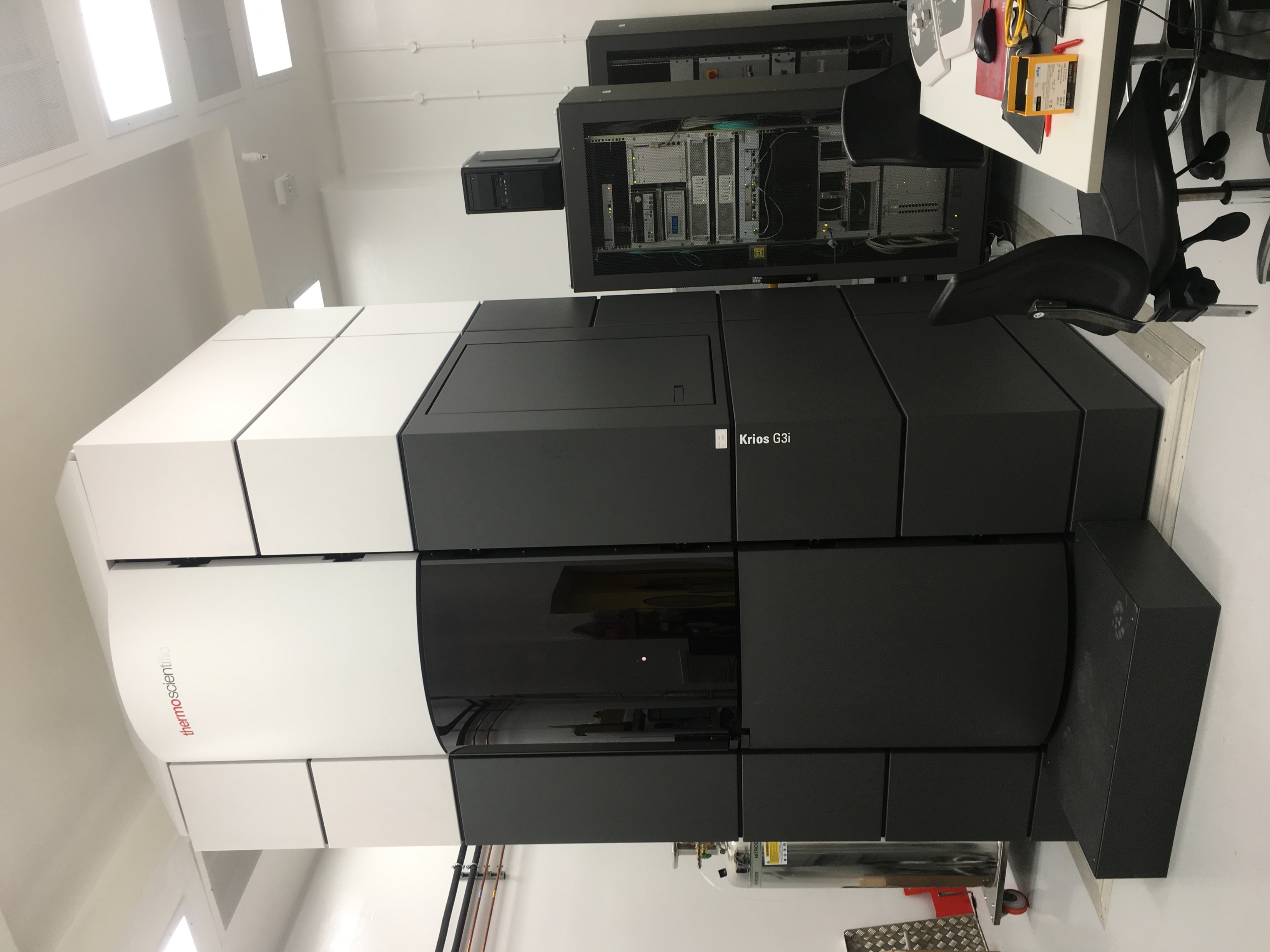 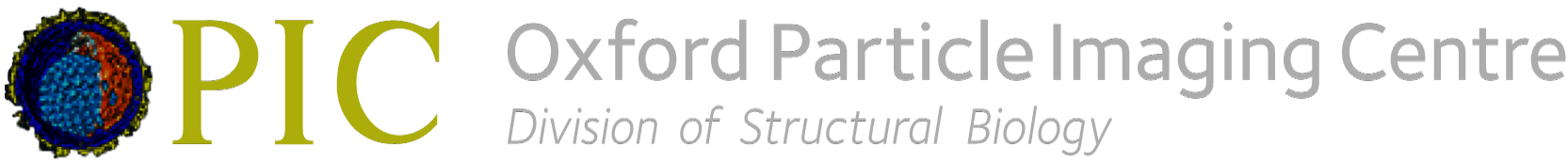 Camera and energy filter upgrade
Selectris X Imaging Filters
Narrow (<10 eV) zero-loss energy filtering offers enhanced contrast for higher resolution reconstructions
Sophisticated aberration correction, low image distortions, and uniform energy resolution over entire field of view
Minimized sensitivity to temperature variations
Straightforward operation
Automated filter tuning completed in minutes


Falcon 4 Direct Electron Detector
High detective quantum efficiency (DQE)
High speed, routinely capable of producing 300+ movies/hour
Built-in electron event representation (EER) for full temporal resolution (240 fps to disk) - no need for fractionating at time of acquisition
Super resolution without file size penalty

Fringe-Free illumination
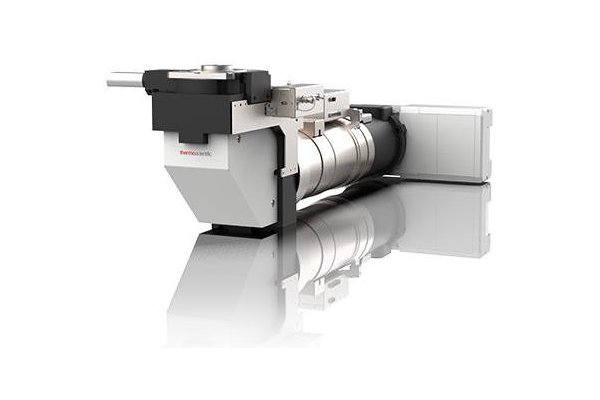 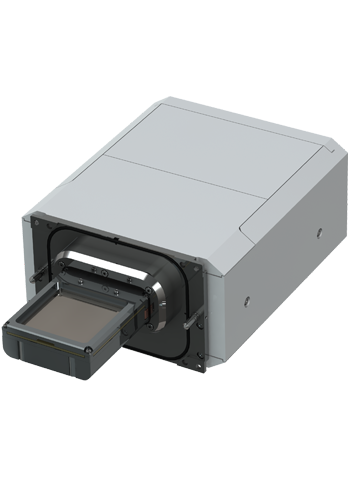 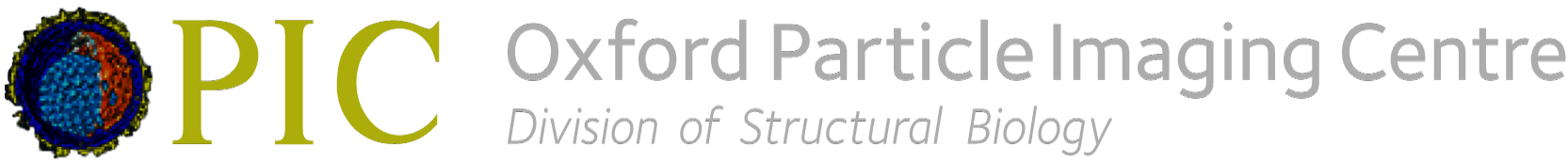 Krios and Glacios hardware upgrade “Windows 10 upgrade”
Latest software version: EPU, MAPS, Tomo6…
Krios and Glacios will be operated with EPU --> easier for user to operate
EPU multigrids: possibility of collecting “automatically” on multiple grids without user input
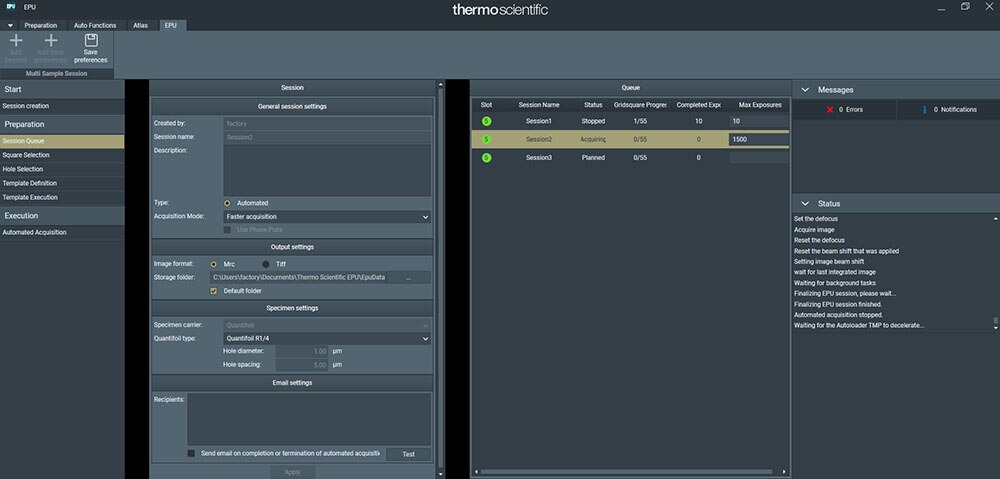 Cryo-FIB SEM – in situ structural biology
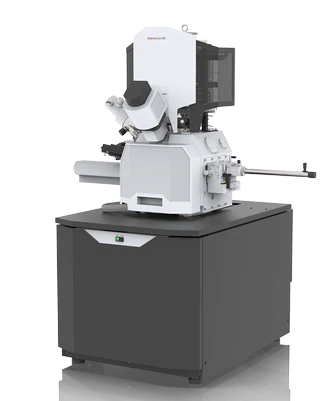 Aquilos 2 cryo-FIB SEM
It is a dual beam system dedicated to the preparation of thin, electron-transparent lamellas for high-resolution cryo-electron tomography or MicroED of micro-crystals.
The iFLM (Integrated Fluorescence Light Microscope) (Delivery for summer 2022)
Correlative System localizes fluorescent targets inside the chamber
Allows to correlate two imaging modalities within one system, ensuring the sample is in the right location.
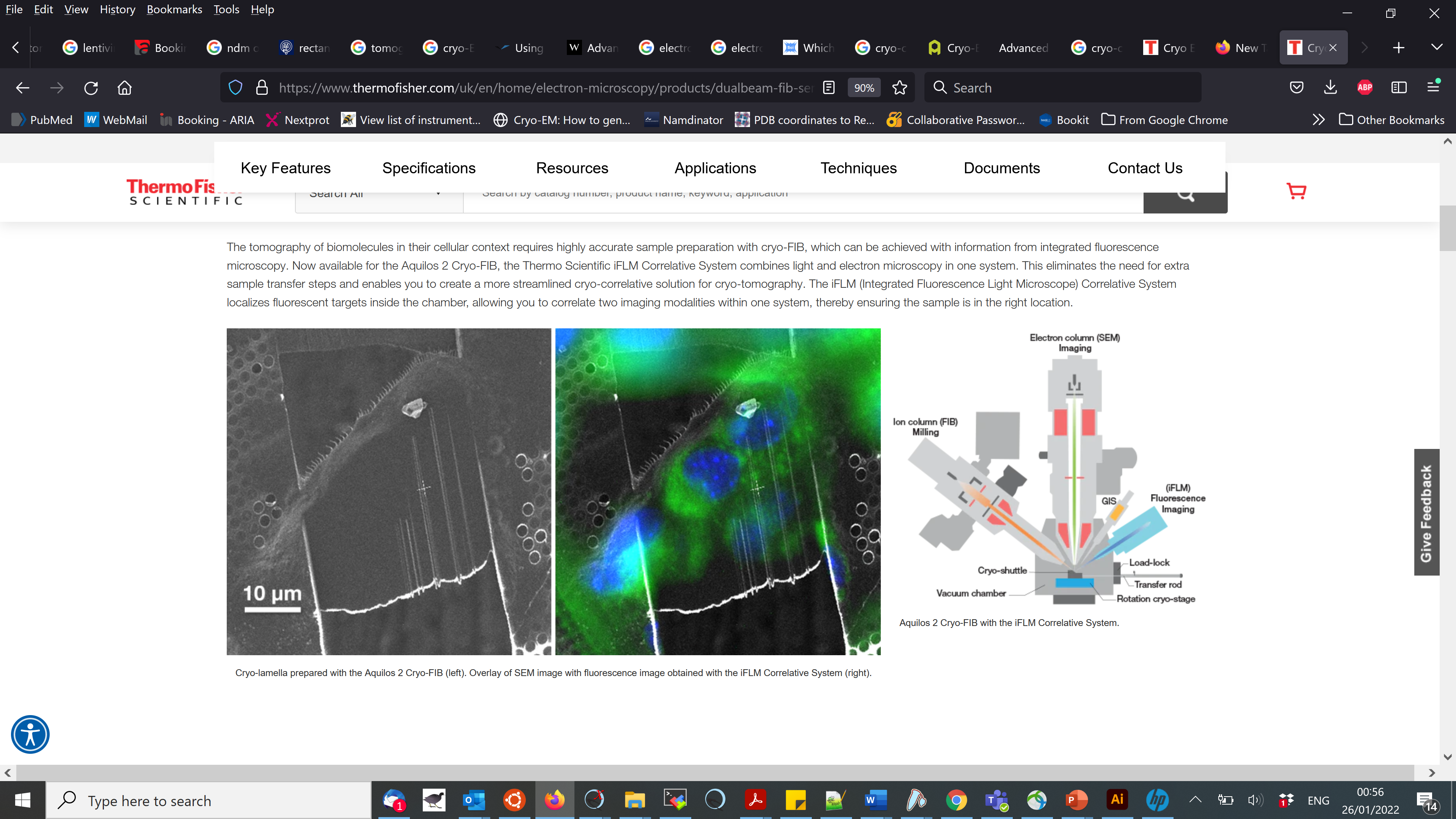 https://www.thermofisher.com
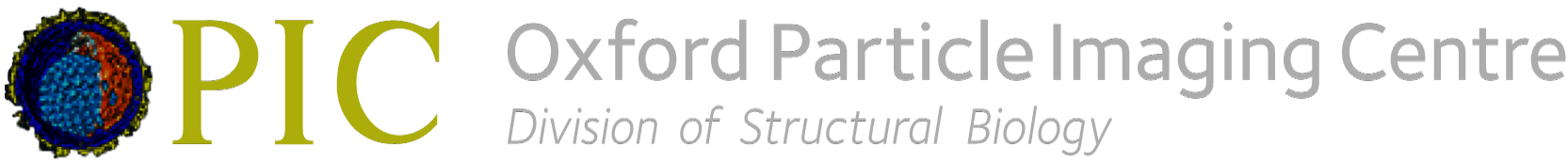 Grid micropatterning – PRIMO system (Delivery for 2nd term of 2022)
Without Micropatterning
With Micropatterning
Precise cell positioning: automatic alignment within the mesh of EM grids!
Optimized cell spreading: reduced thickness for more efficient CLEM and cryo-ET workflows
Standardized cell models: reproducible micropatterning for mechanobiology studies
Undamaged surface: contactless micropatterning preserving the EM grid surface integrity
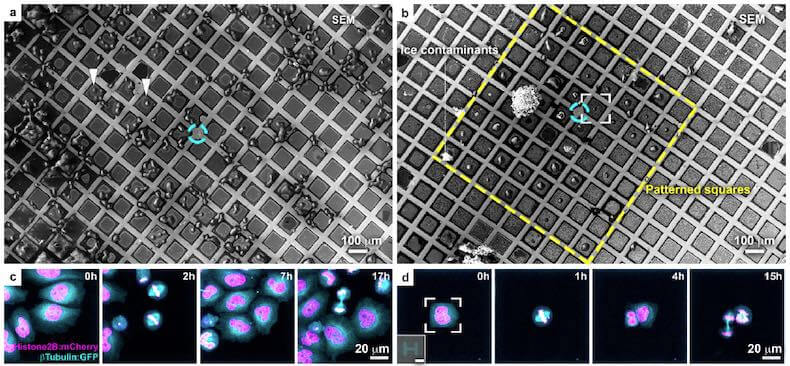 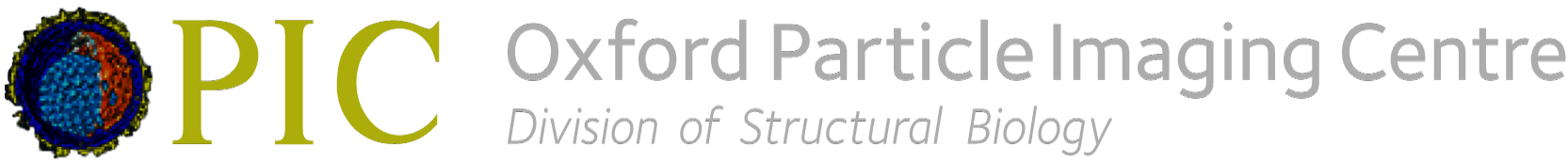 Oxford Particle Imaging Centre (OPIC) – building overview
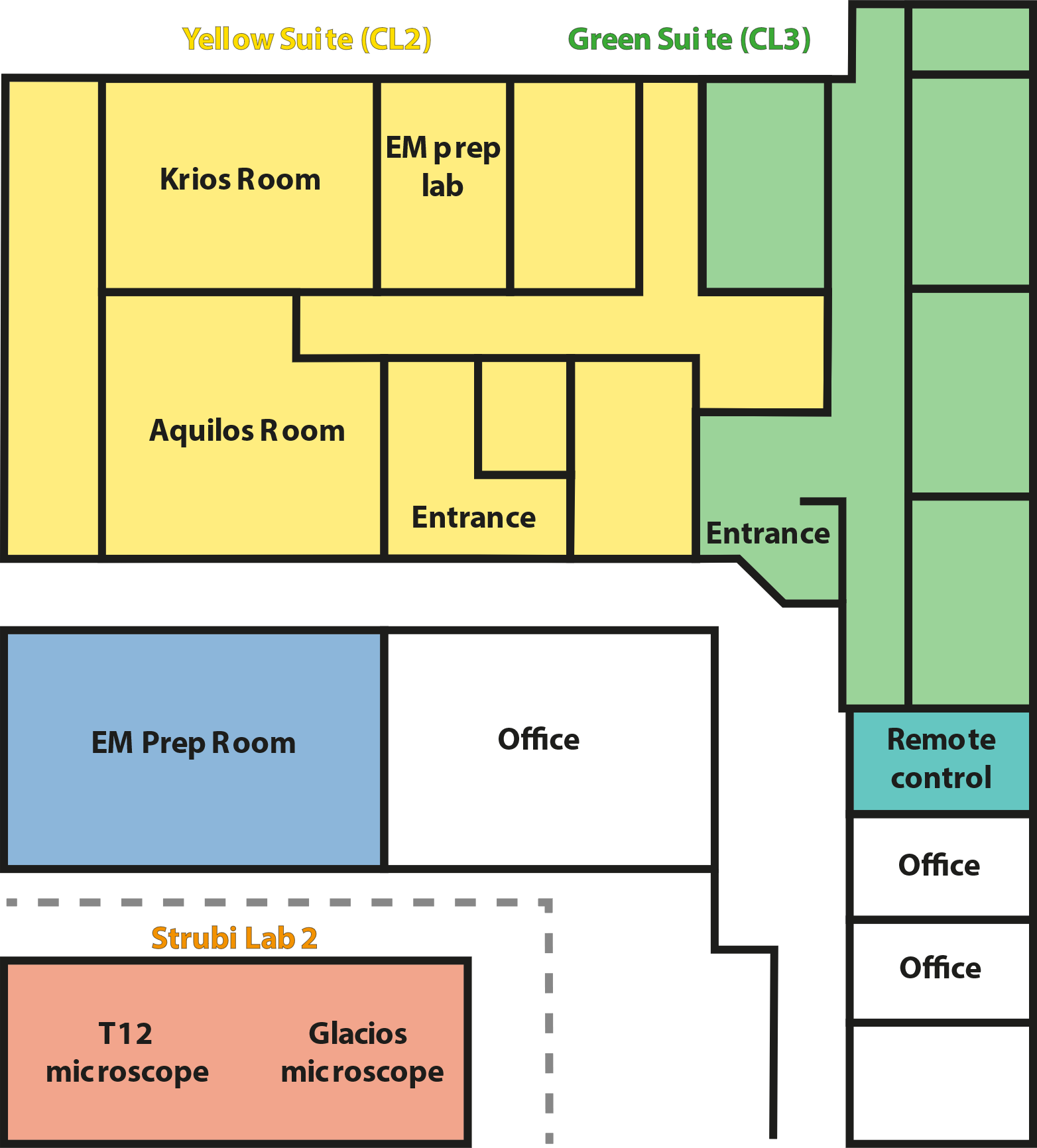 Cryo-EM facility
Yellow suite (Cl2 pathogen)
Green suite (Cl3 pathogen)
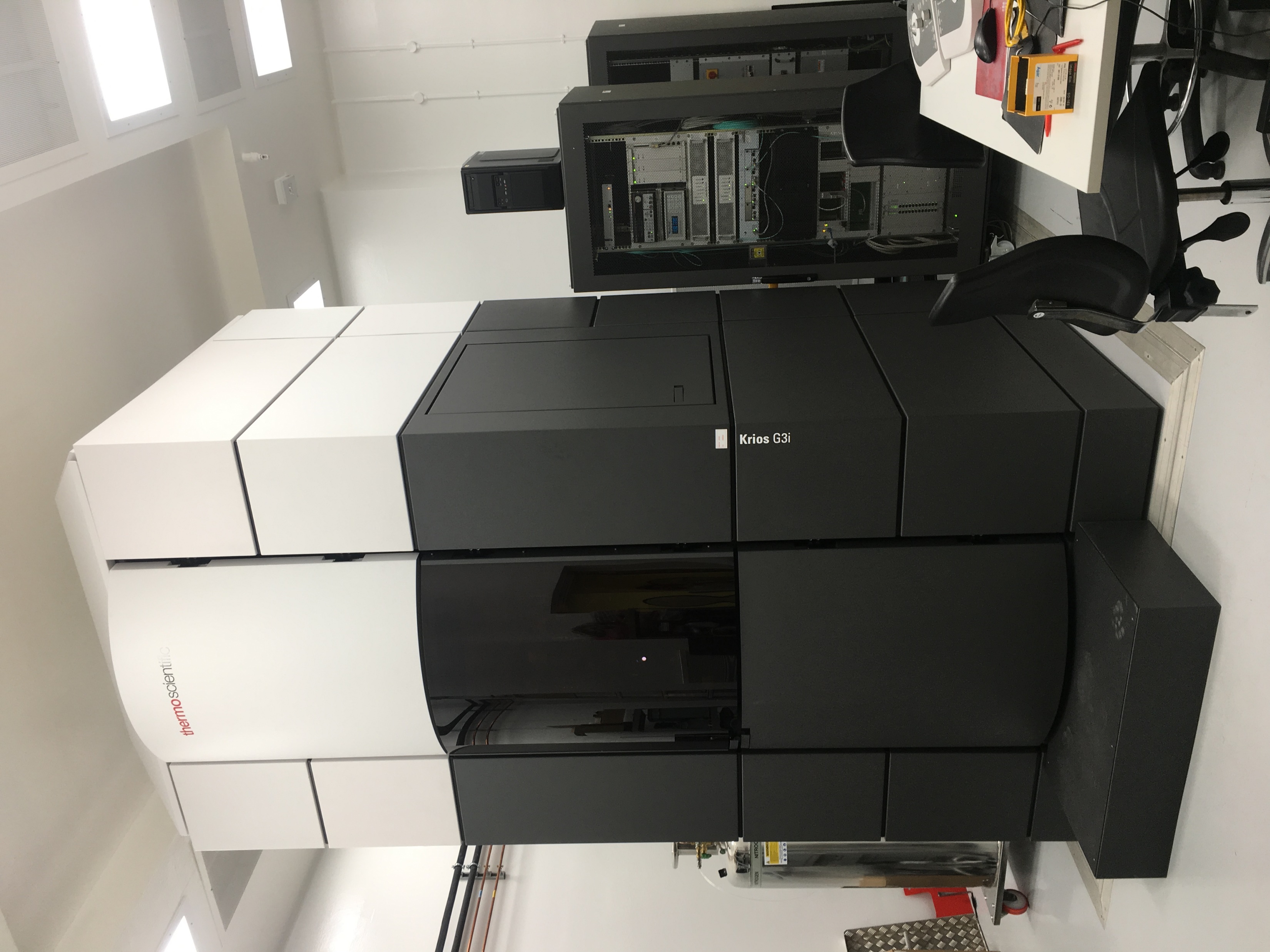 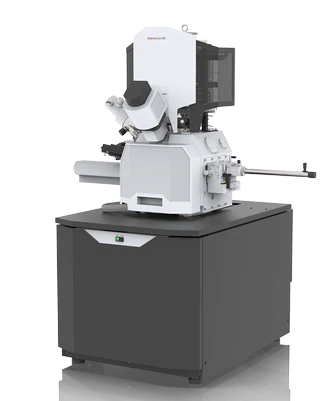 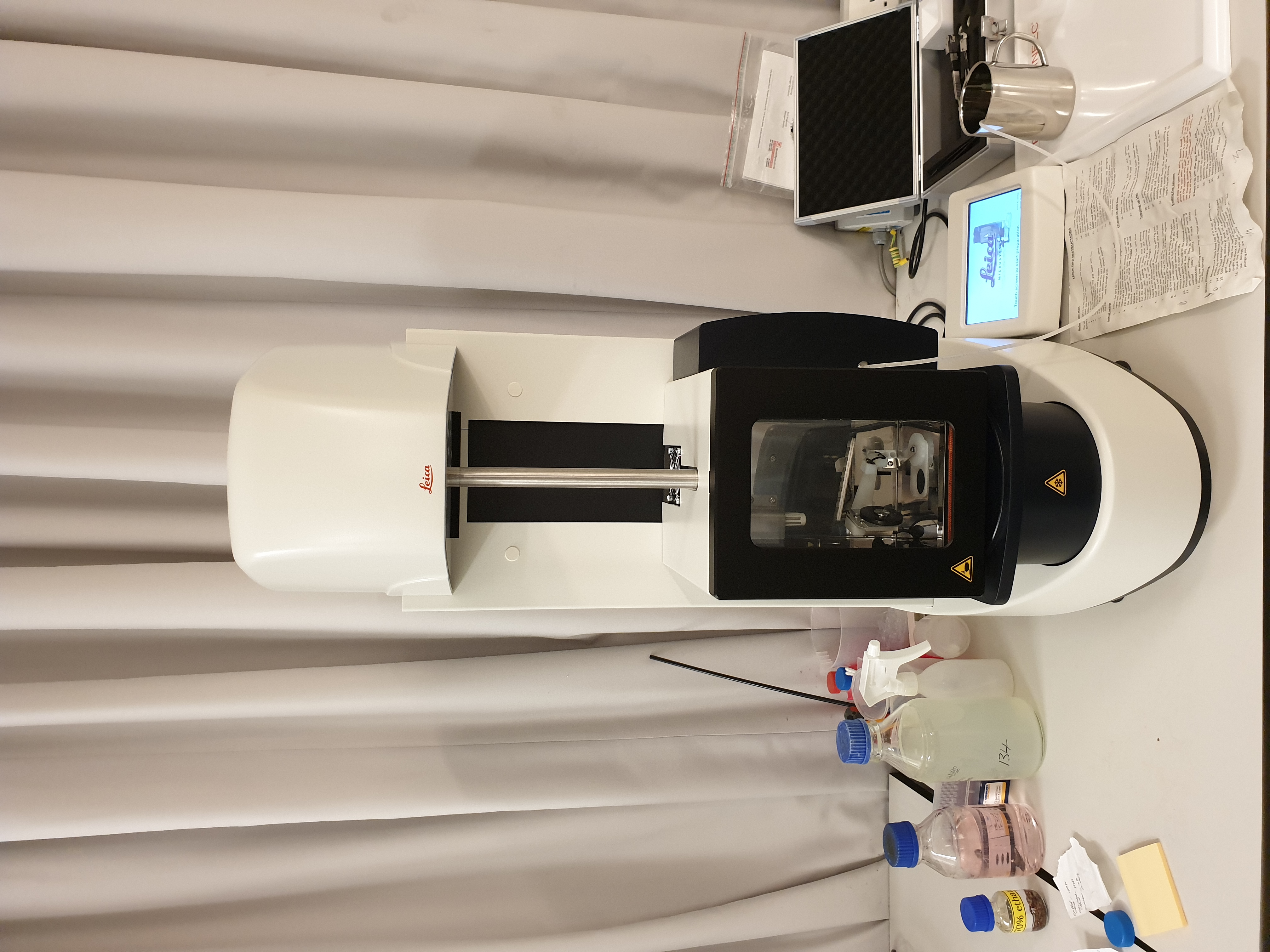 Cl3 capable
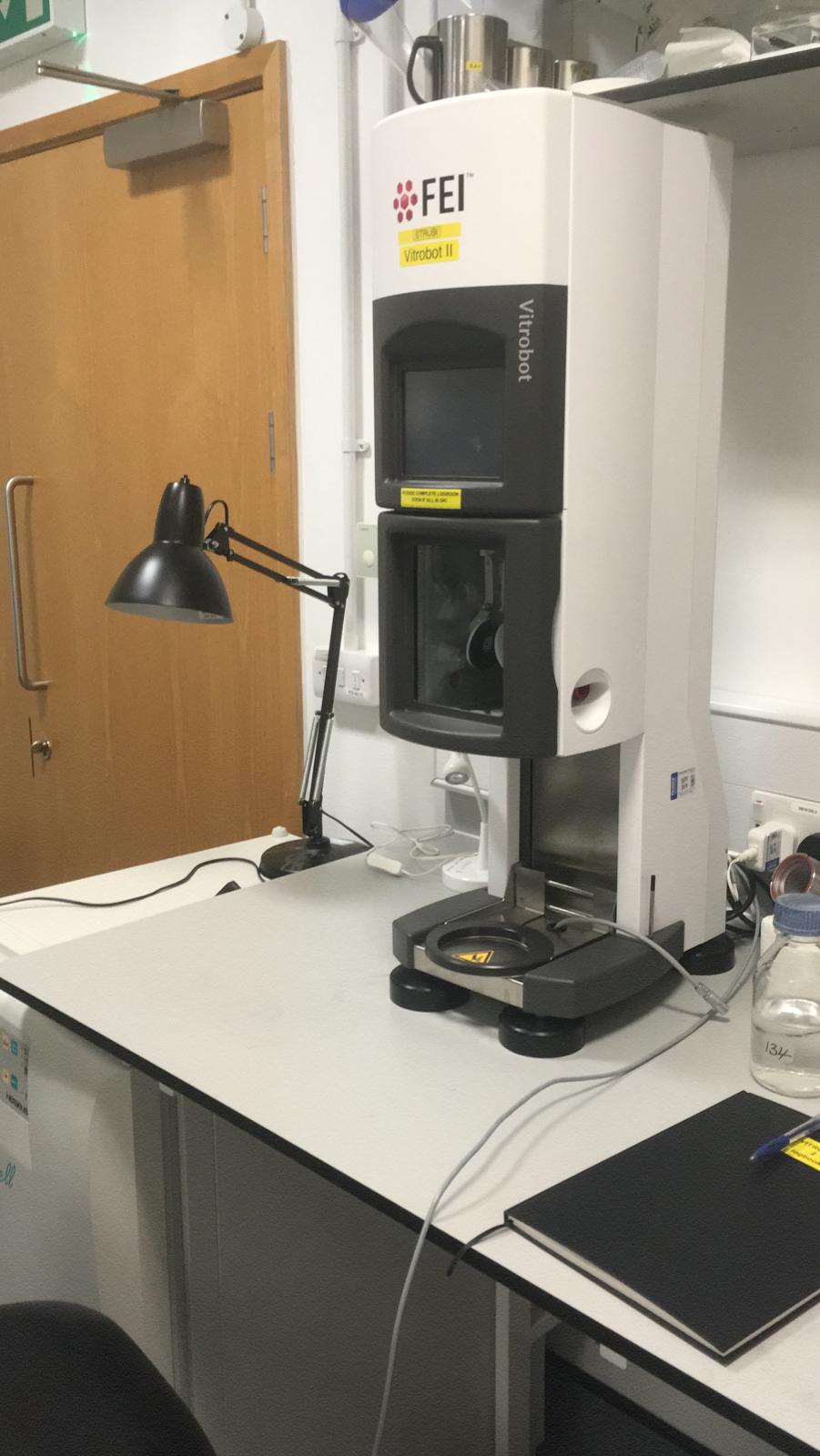 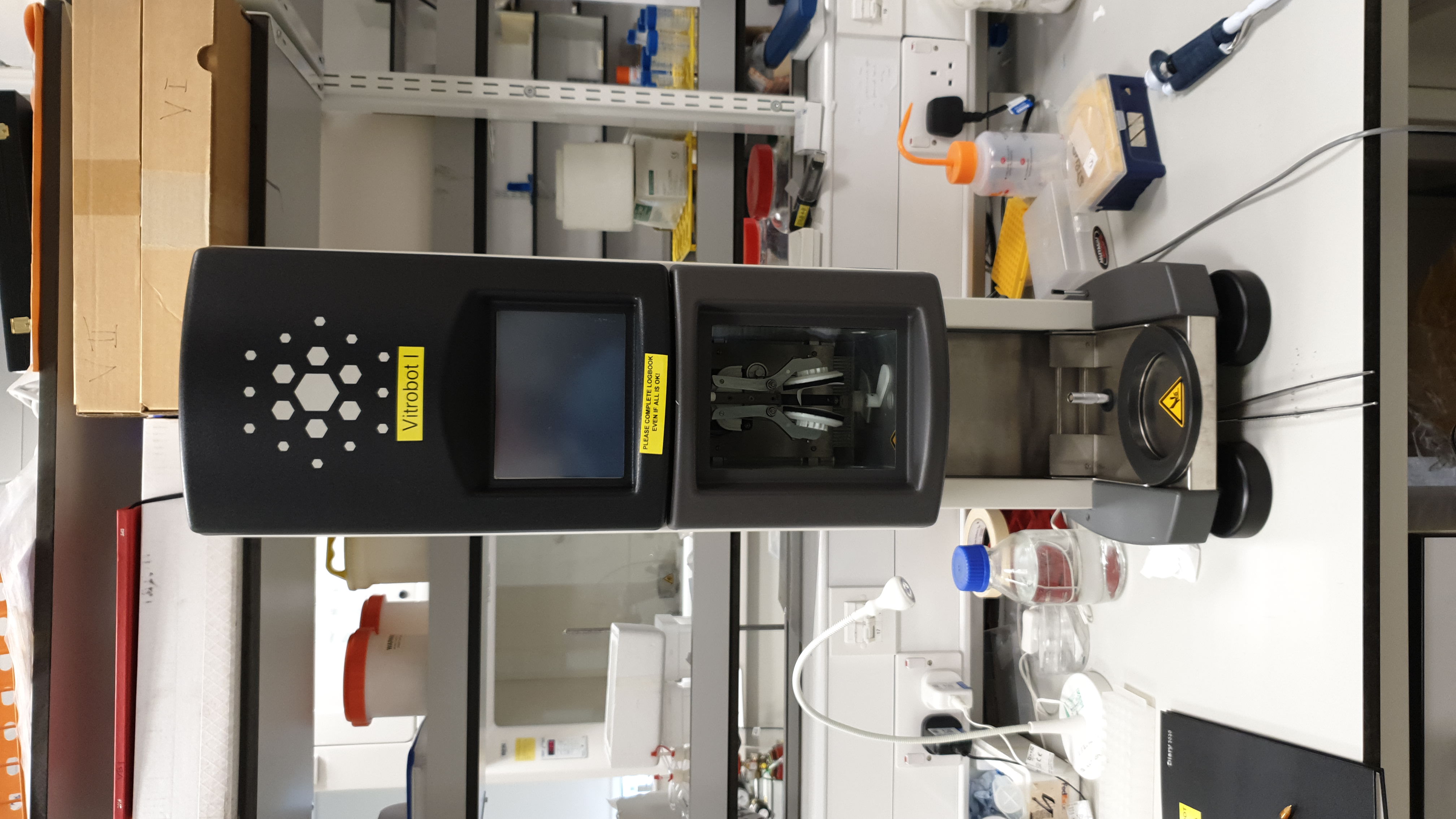 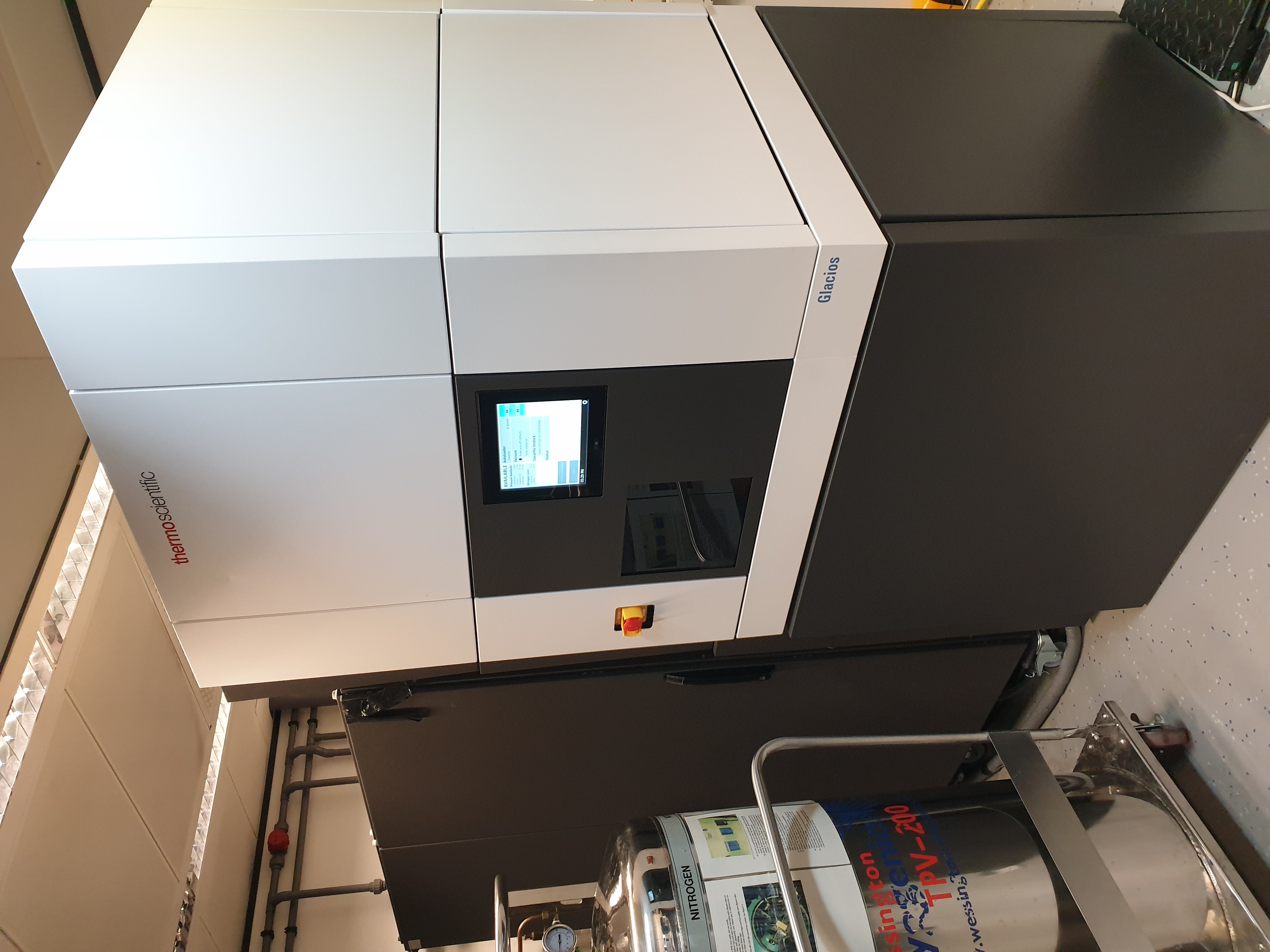 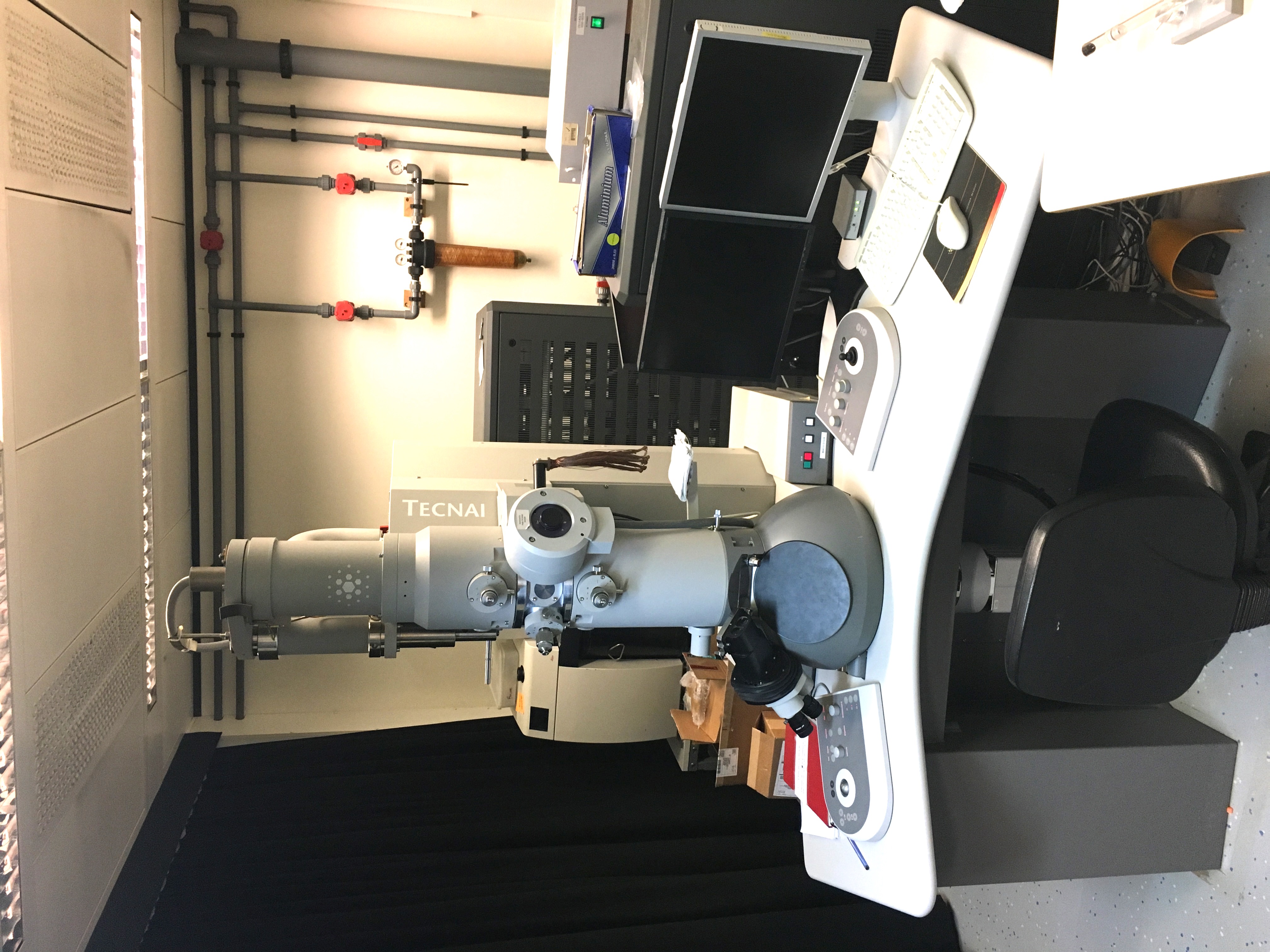 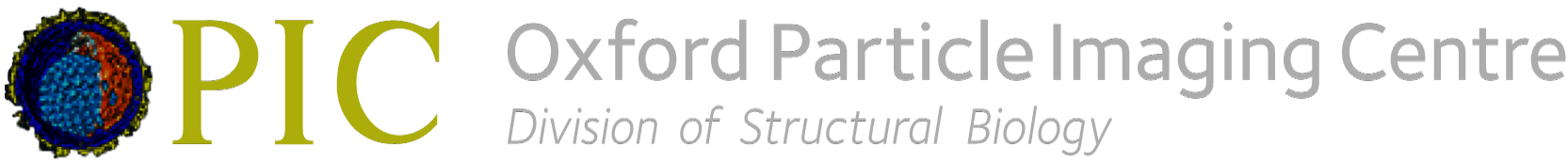 Imaging live BSL-2 and BSL3 pathogens
Heaters for 60°C heating decontaminations of the microscopes
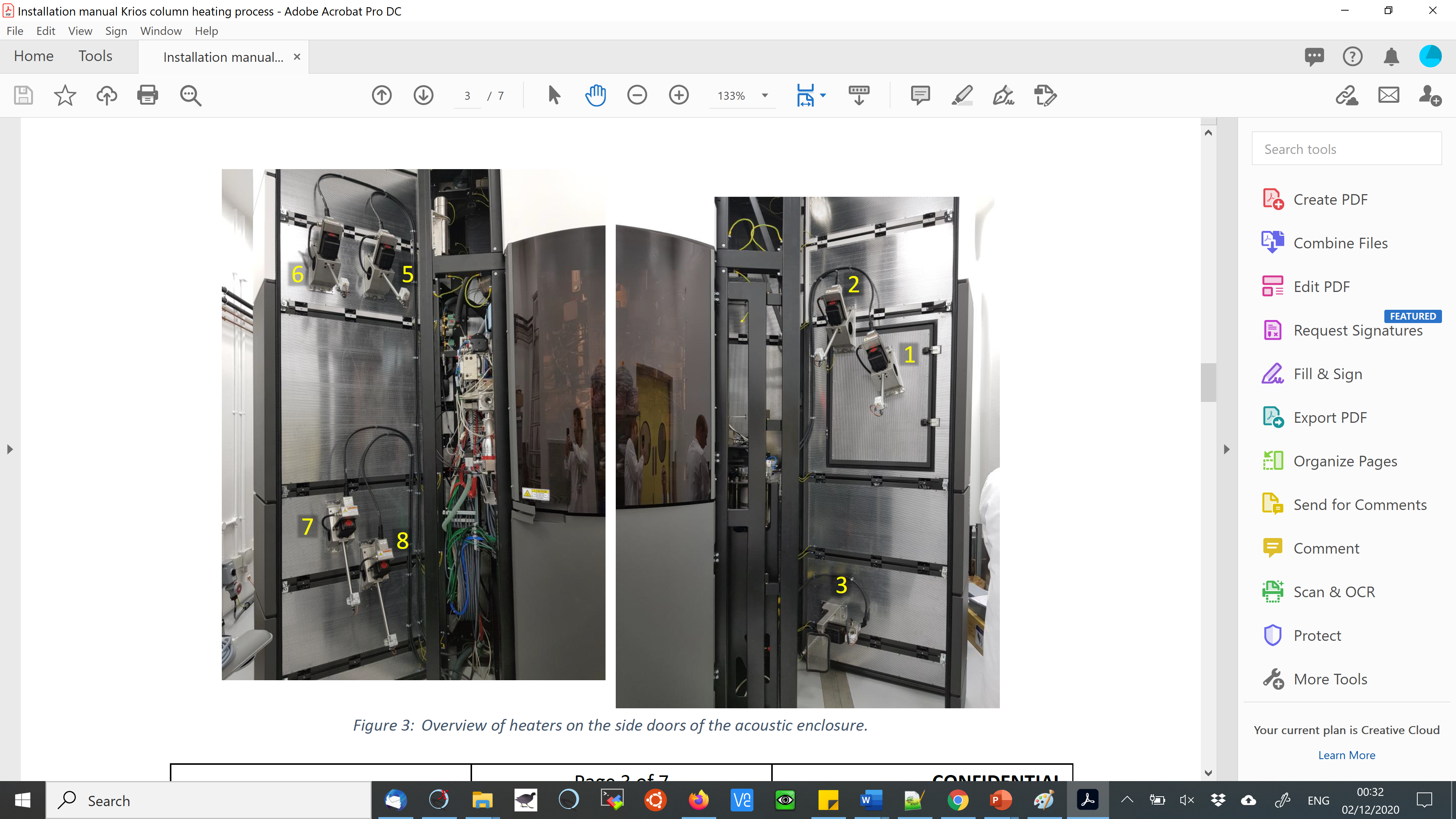 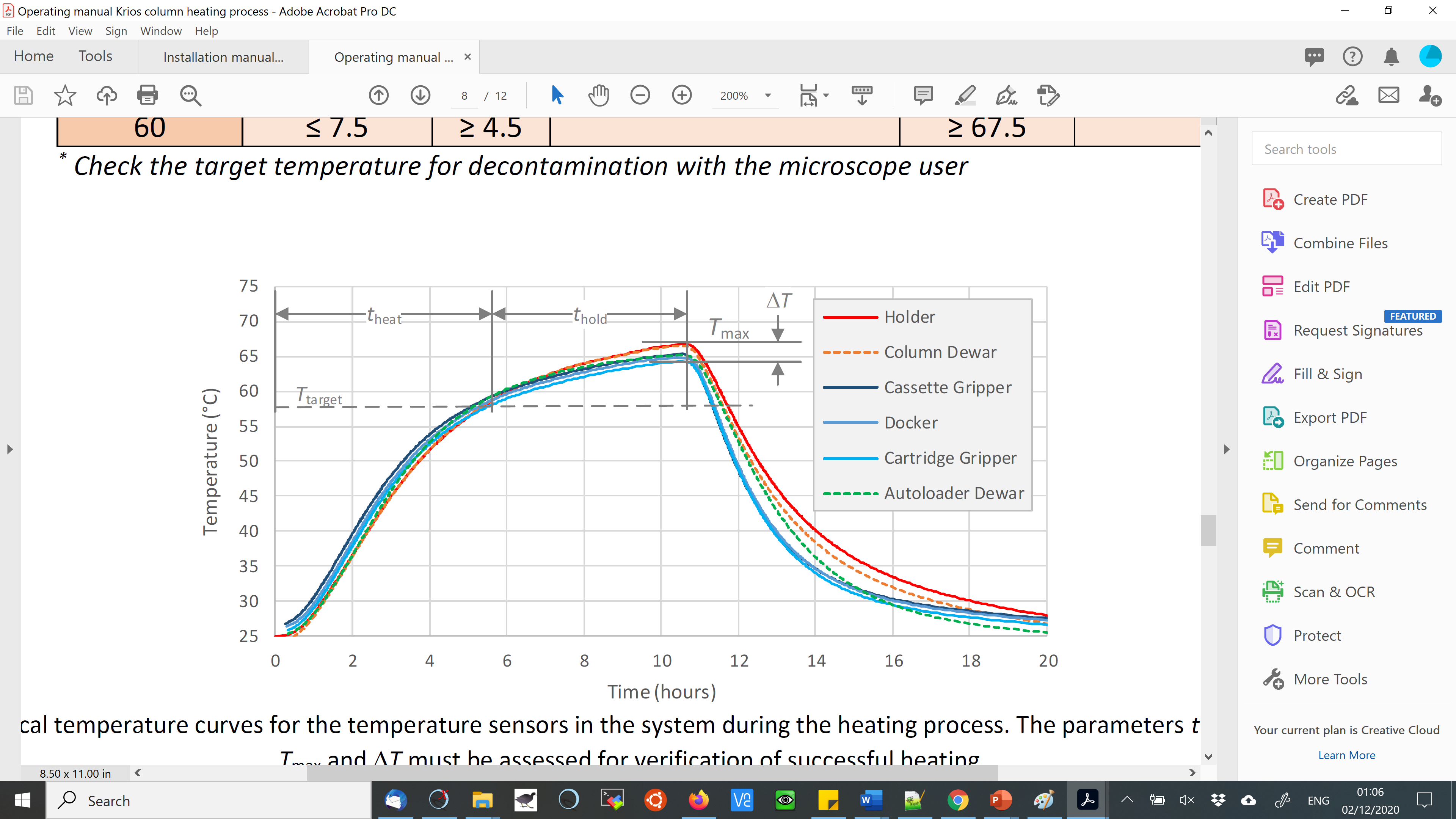 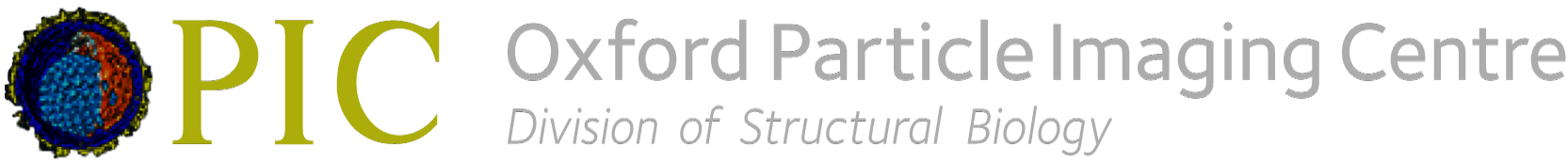 Imaging BSL-2 and BSL-3 pathogens
Pathogen decontamination approval: Needs to be done for every pathogen. 
Pathogens have to die after a certain period time at room temperature or being heated at 60°C.
Sample preparation and grid plunging: In Class II safety cabinet.
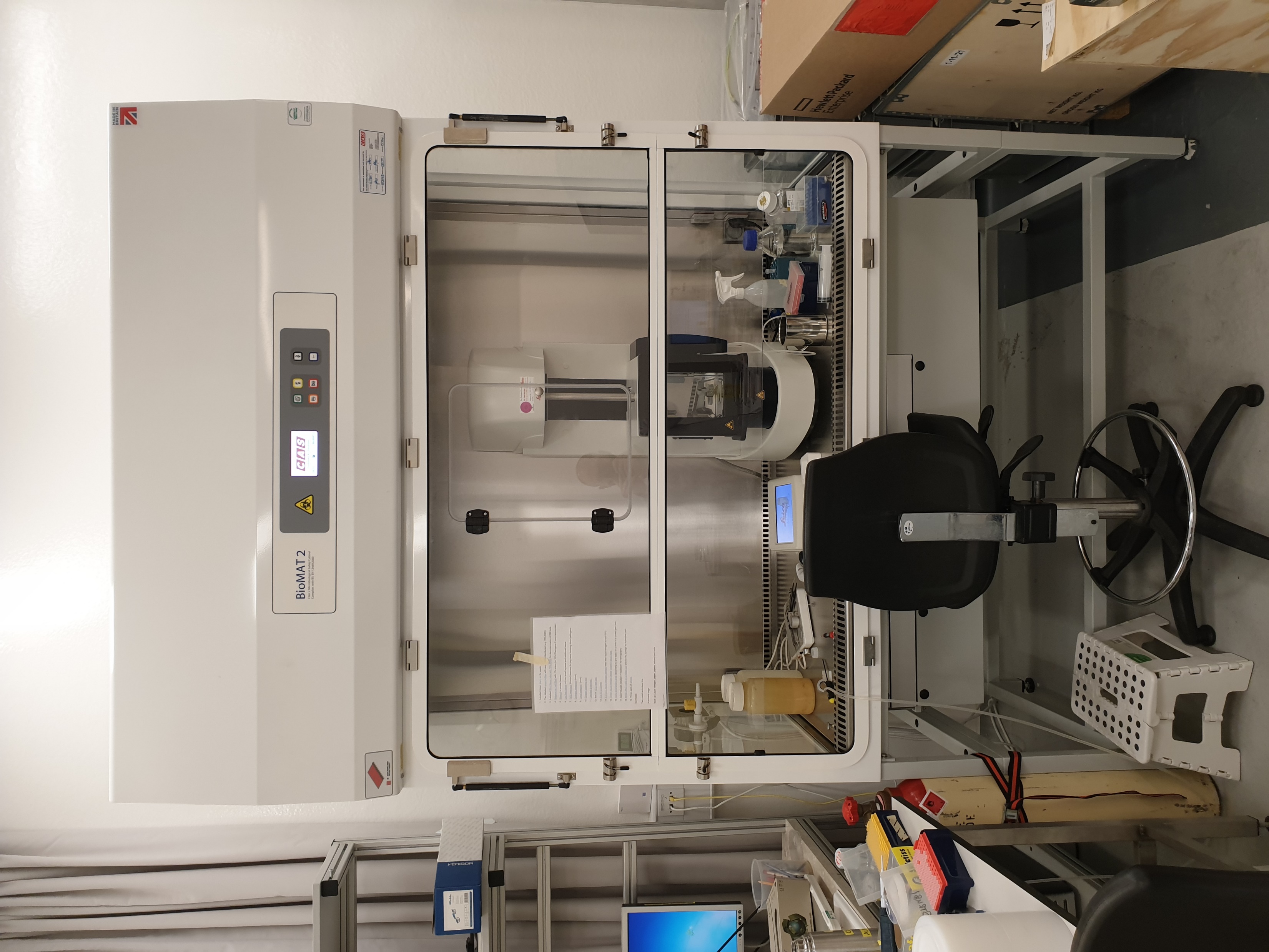 If decontamination at room temperature efficient: possibility to use either the Aquilos or Krios for both Cl2 and CL3 pathogens and Glacios for Cl2.
If only decontamination at 60°C efficient: only use of the Krios for both Cl2 and CL3 pathogens.
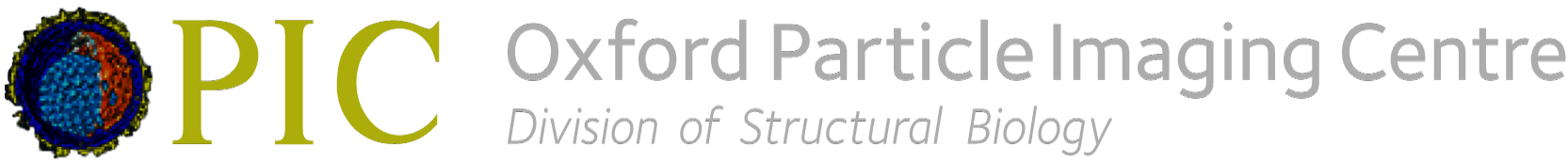 CERES clean station – Delmic (Delivery for summer 2022)
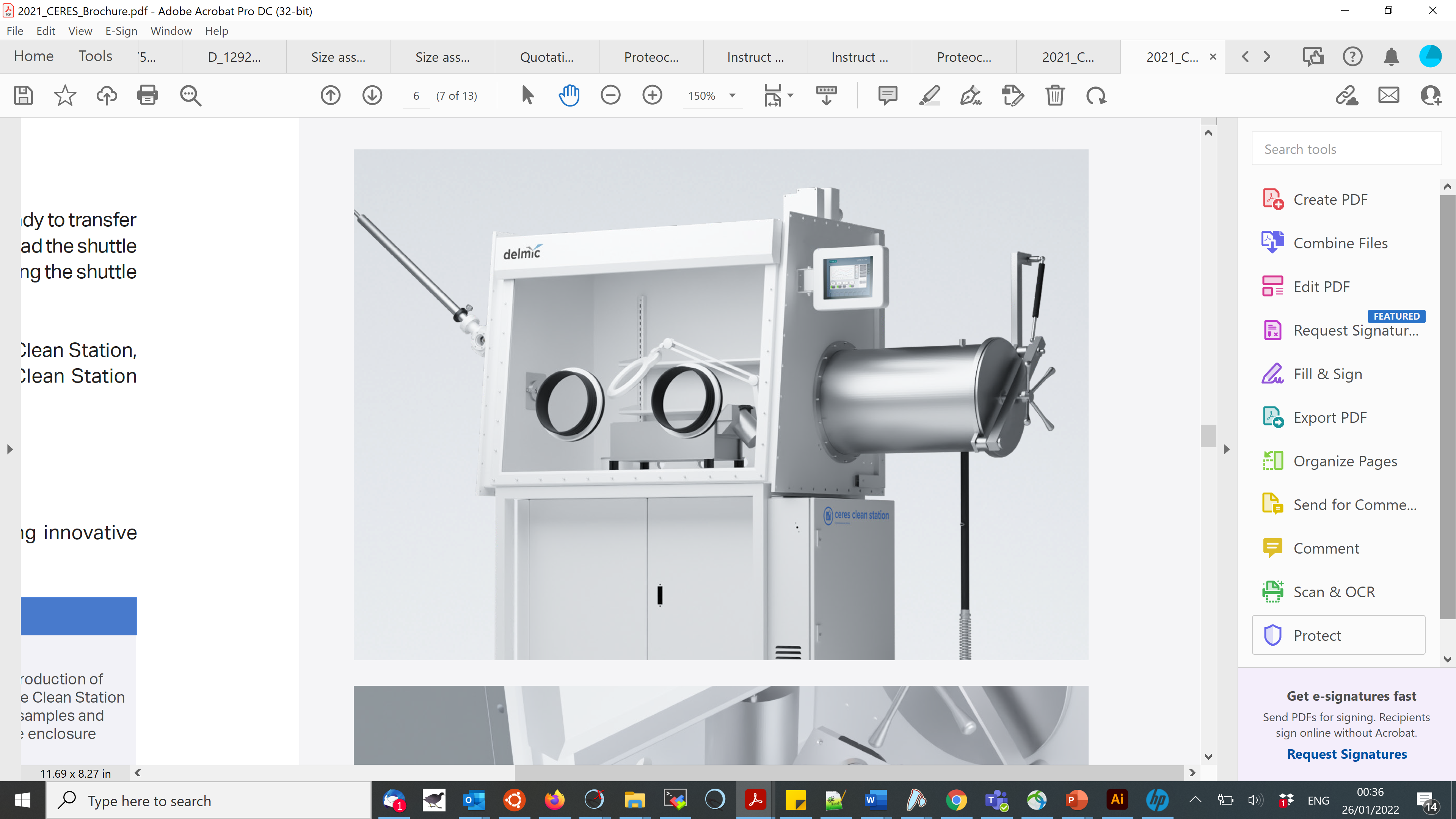 Glove-box specifically designed for cryo-ET workflow.
Reduce most of the ice contamination by operating under dry nitrogen atmosphere.
Re-circulating air through HEPA filter compatible with handling CL2/Cl3 pathogen.
Allow samples loading in both the Aquilos 2 and the Krios.
Loading tray heating up to 60 degrees for decontamination.
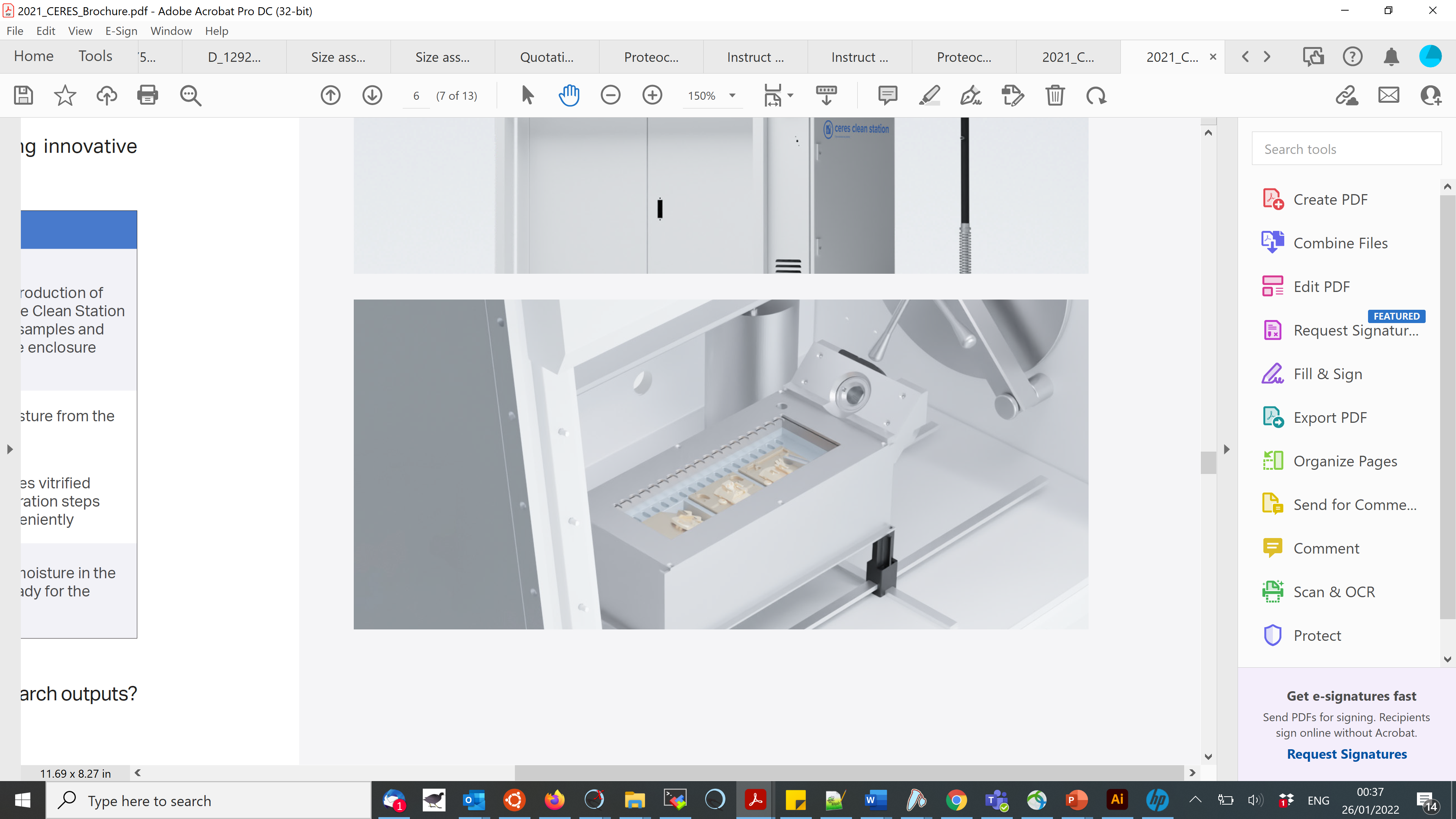 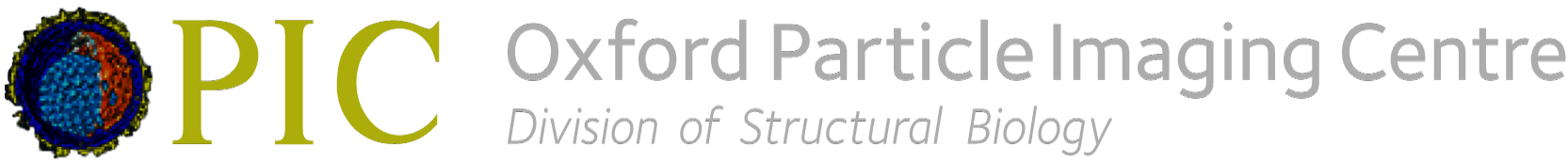 On-the-fly data processing – Cryosparc Live
Monitoring of the data collection
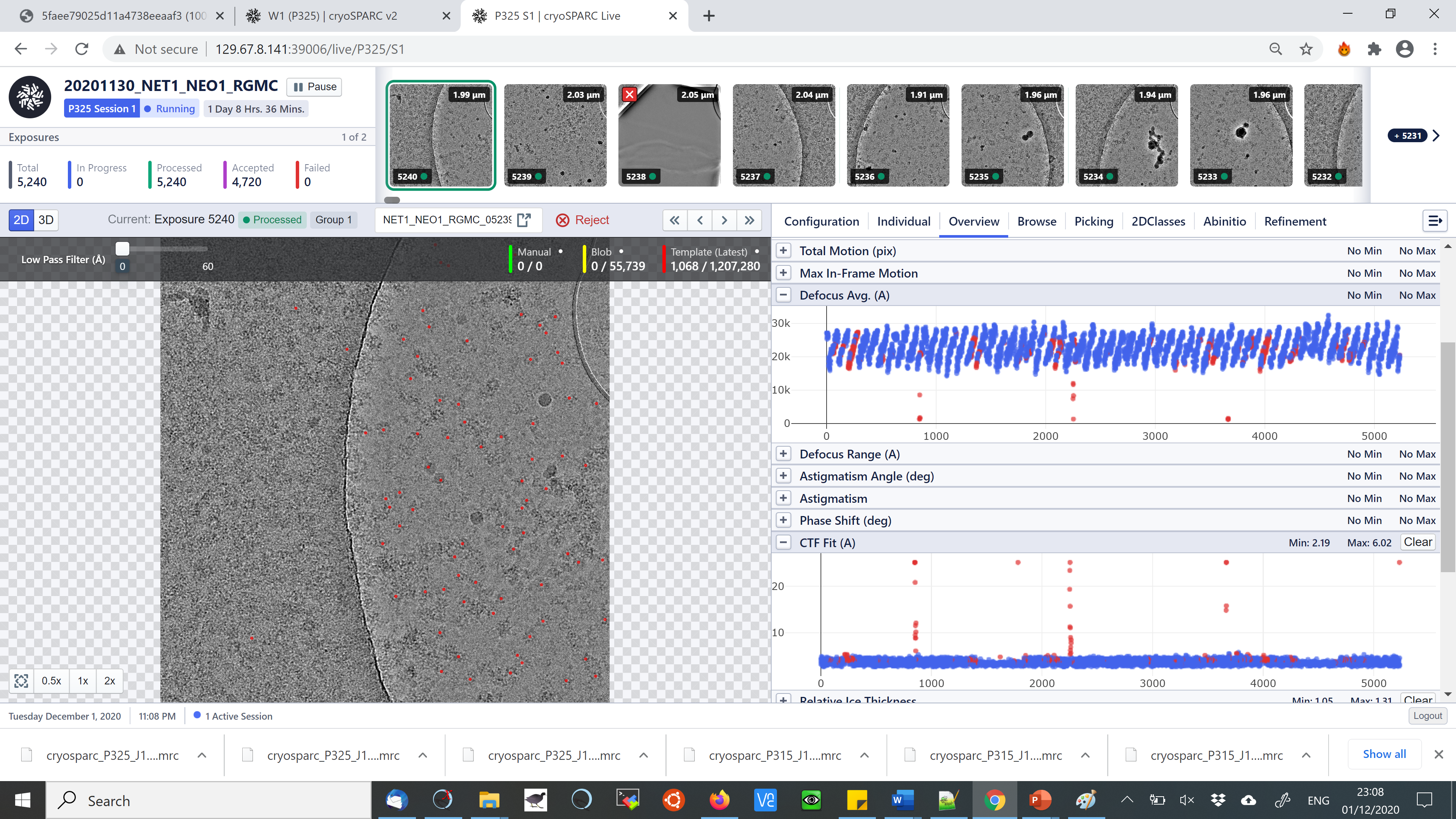 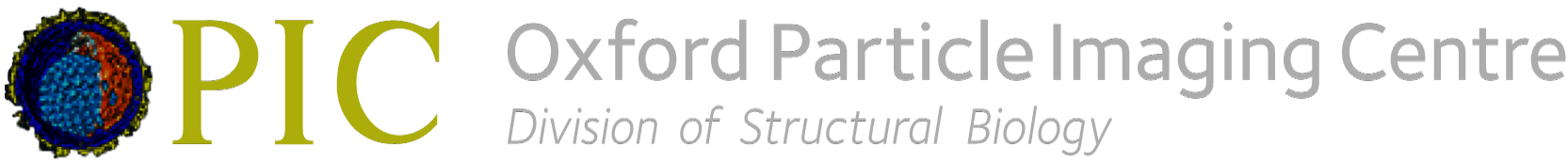 On-the-fly data processing – Cryosparc Live
Live 2D classification to assess sample quality and orientations distribution
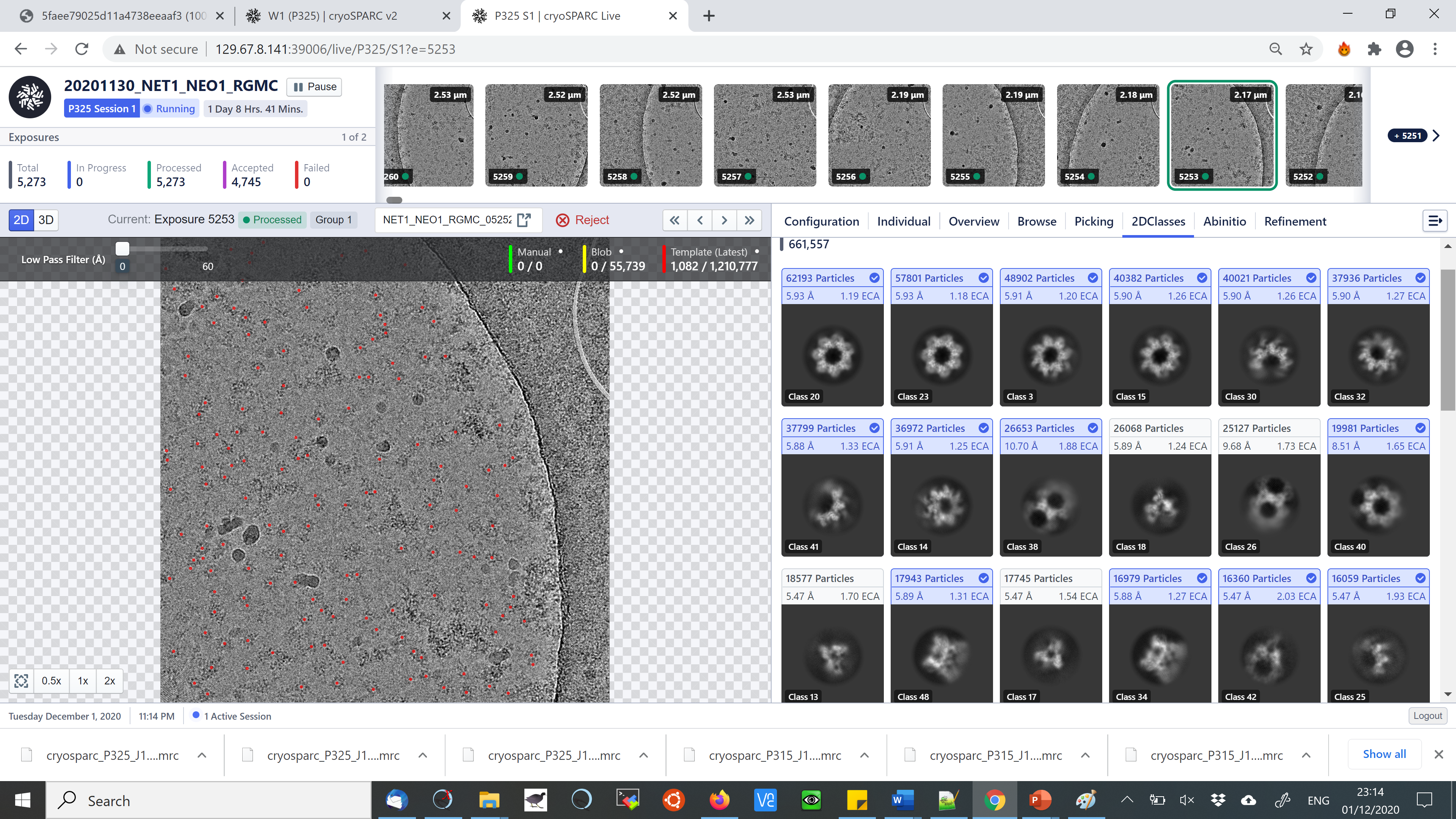 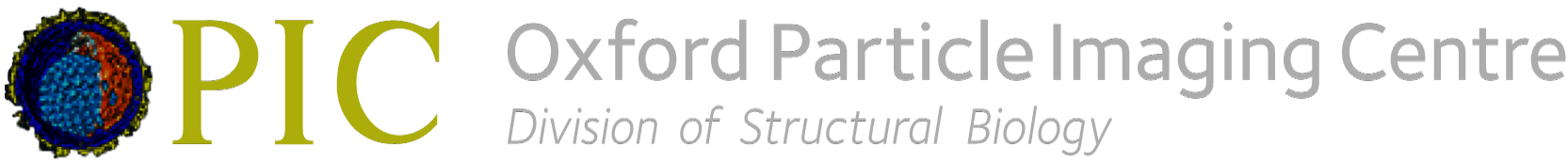 On-the-fly data processing – Cryosparc Live
Initial 3D models
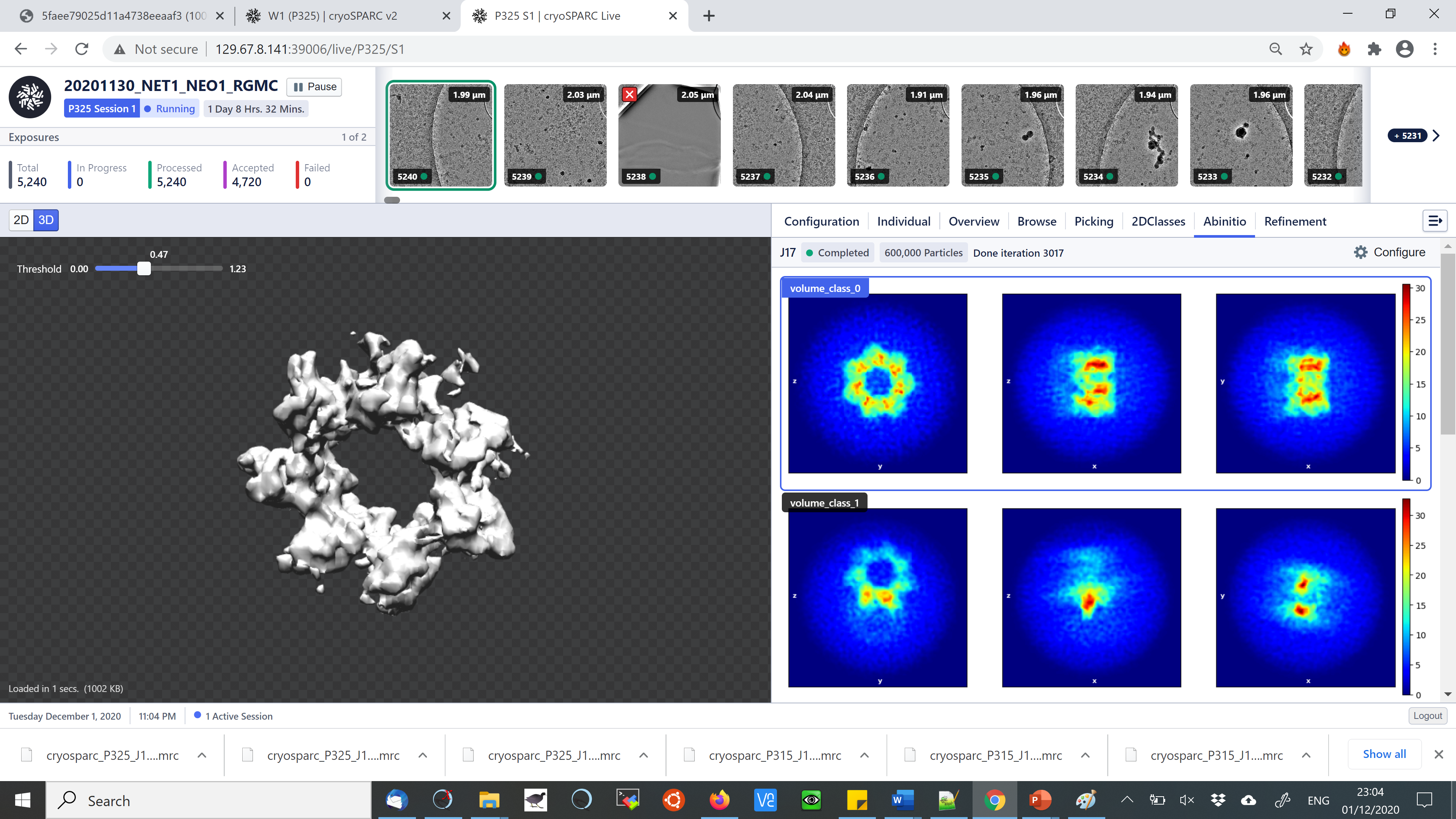 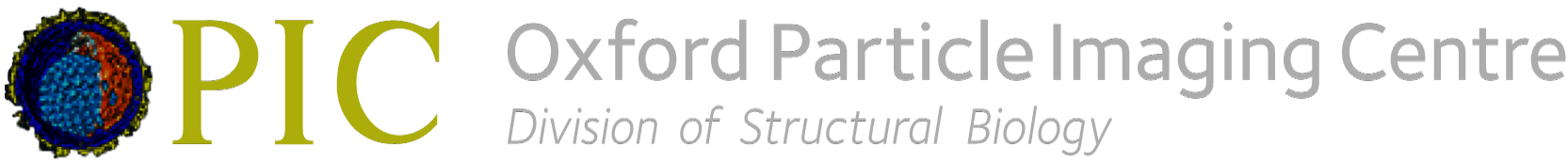 Expectations and aims of the facility
Characterization of biological samples via scanning (SEM) or transmission electron microscopy (TEM).
Get structural information at medium and high resolution of purified or in-situ protein complexes.
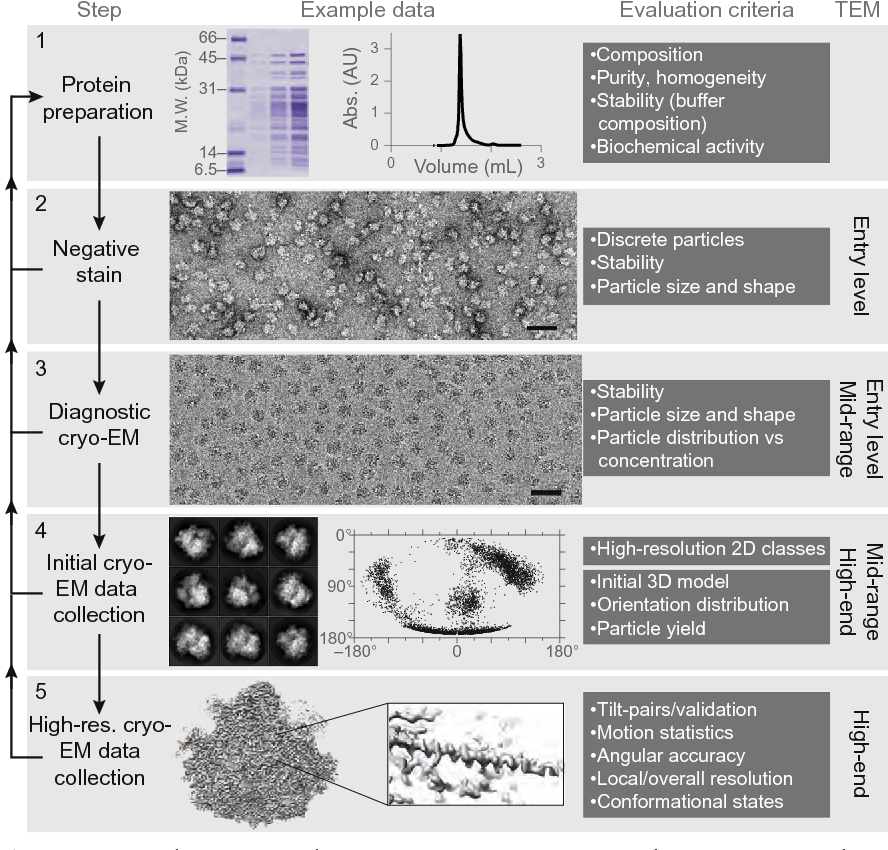 Sample preparation and optimization
Vitrobots, Gatan’s CP3 and Leica GP2
Grid screening and initial data collection
T12 and Glacios microscopes
High resolution data collection
Krios microscope
In-situ FIB-SEM and soon CLEM
Aquilos microscope
Data processing
Rescomp cluster, cryosparc, relion…
User training
Getting users independent for all steps
Passmore and Russo, 2016
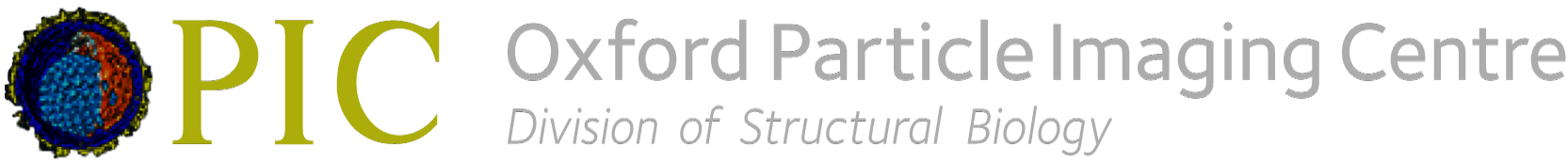 Getting access to cryo-EM
To start a project or if you need support get in contact:
emsupport@strubi.ox.ac.uk (All staff members)
Instruments booking through an Aria calendar:
https://instruct-eric.eu/register/
embookings@strubi.ox.ac.uk
Instructs-ERIC
Researchers from countries member of Instruct
Peer-reviewed access
Price of the data collection subsidized
eBIC
As part of the old road campus BAG, send request to Jonathan Grimes
Through rapid access
Price of the data collection subsidized
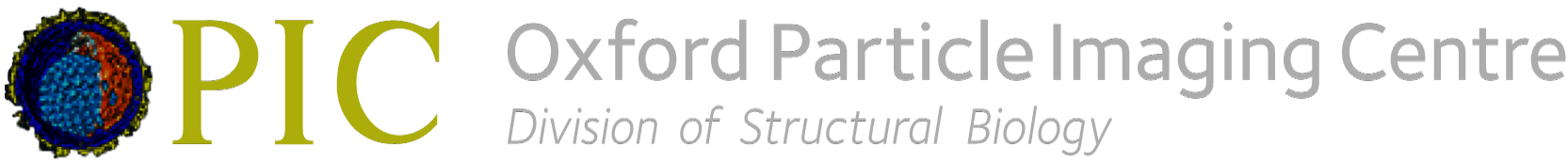 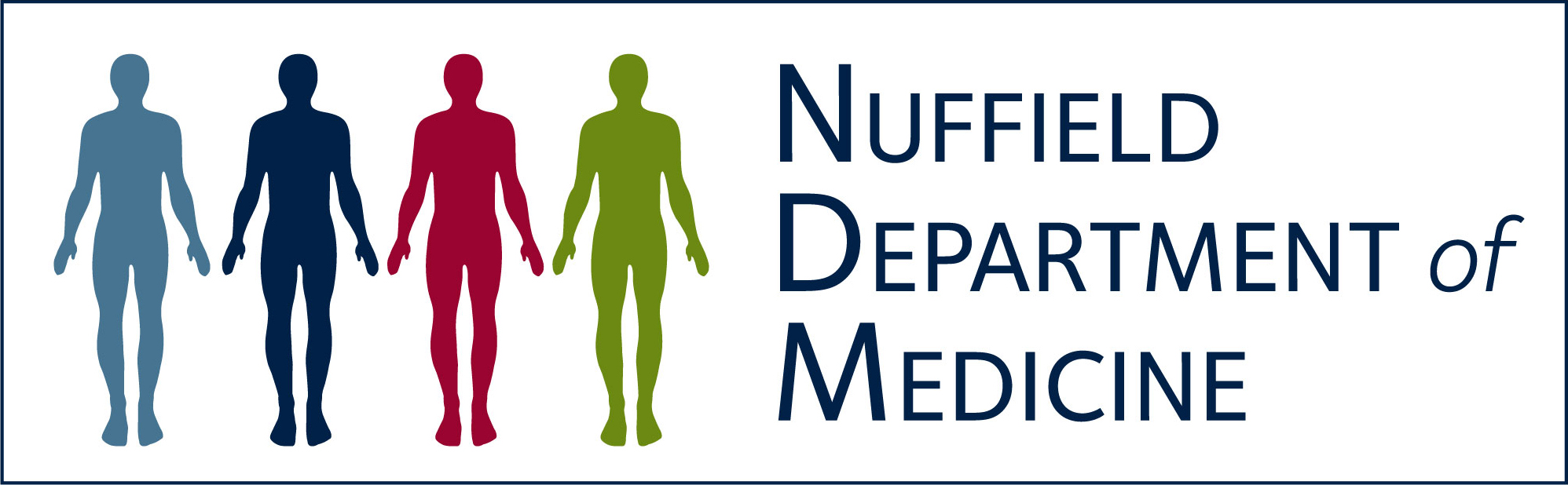 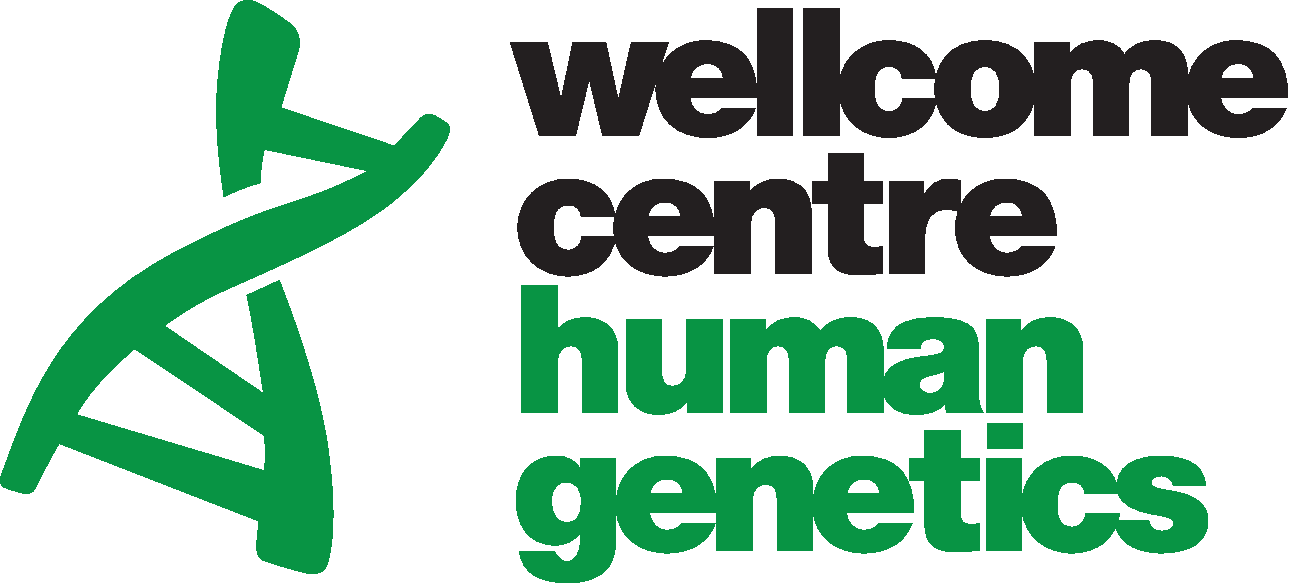 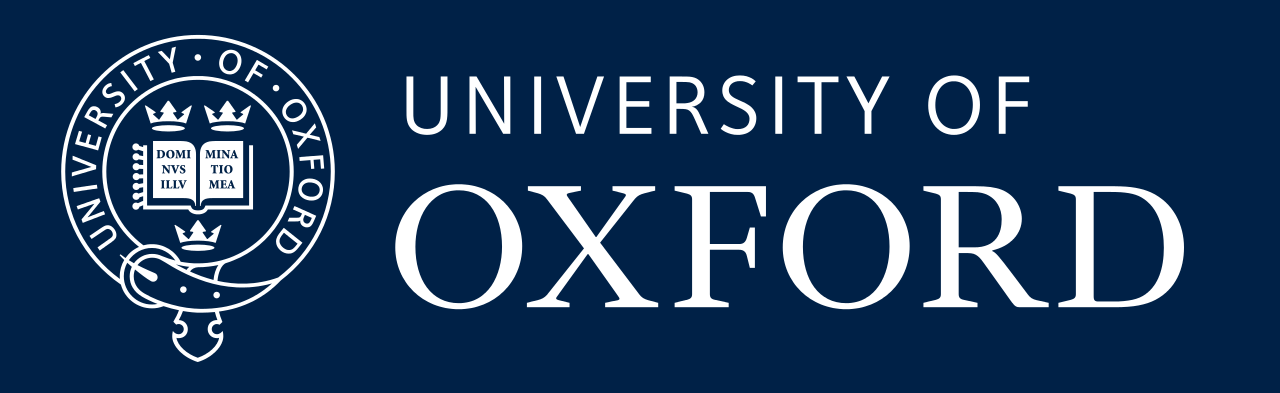 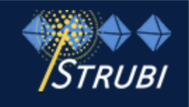 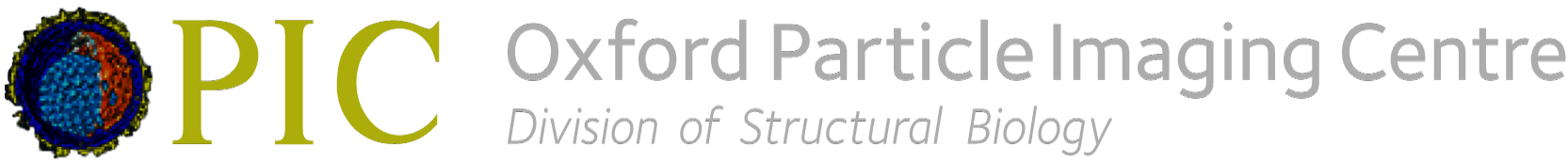 Loic Carrique
(loic@strubi.ox.ac.uk)
Facilities talks 27th Jan 2022